COMENIUS 
GRECJA 2011
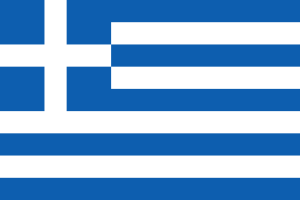 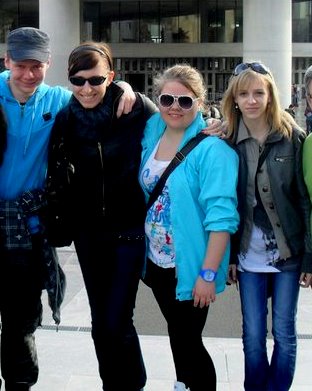 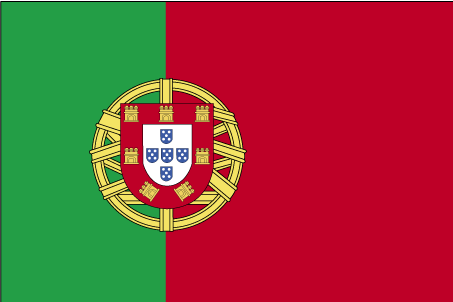 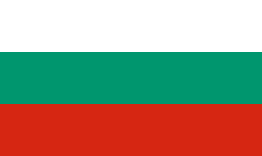 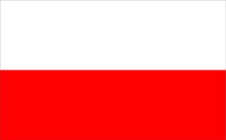 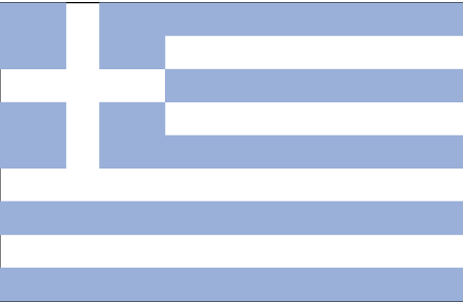 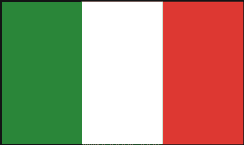 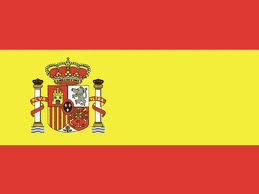 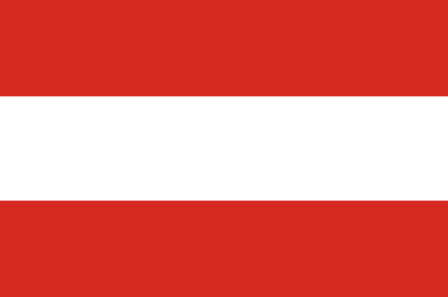 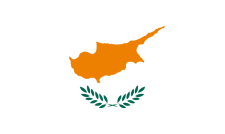 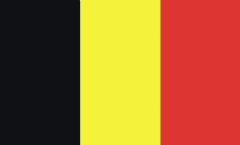 Spotkanie odbywające się w dniach 3.04-8.04 miało na celu
poznanie tradycji karnawałowych partnerskich krajów, wymiana
masek karnawałowych oraz  zaprezentowanie wykonanej przez
siebie dowolnej piosenki.
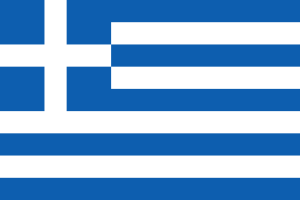 Na kwietniowy wyjazd do Grecji wybrano trzech nieprzeciętnych
uczniów oraz nauczyciela. Osoby te miały swoja osobą godnie
reprezentować naszą szkołę. Tymi osobami, które spotkał taki
zaszczyt byli:
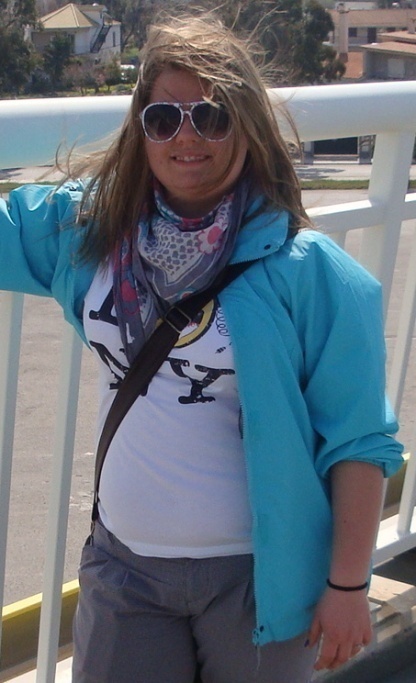 P. Joanna Wójtowicz 
nauczyciel j. angielskiego
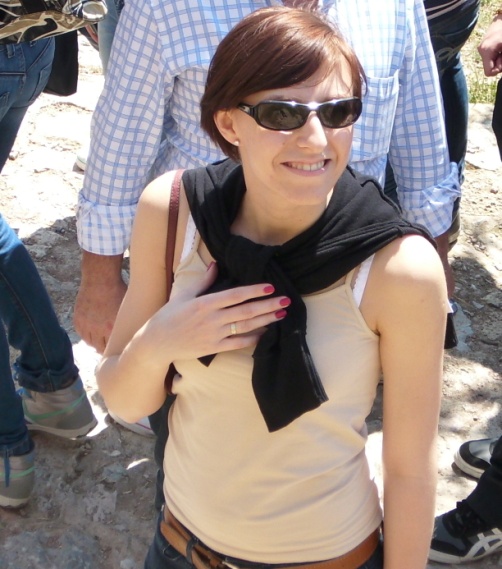 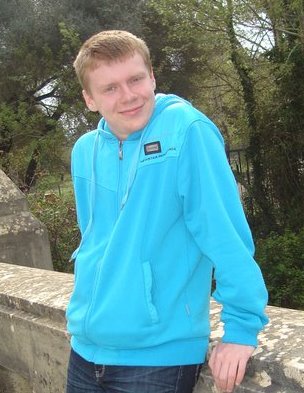 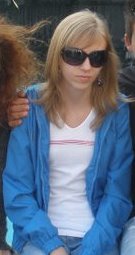 Ewelina Sałek
uczennica kl. I a LO
Patrycja Wrona
Uczennica kl. I a LO
Mateusz Gaweł
   uczeń kl. I b T
Podróż (03.04)
Mimo wczesnego wyjazdu do Warszawy każdemu dopisywał
dobry humor. O 5.30 znaleźliśmy się już na polskim lotnisku
szczęśliwi z nadchodzącego wylotu do gorącej Grecji. Po
odprawie oraz kontroli bramkowej wszyscy uśmiechnięci
zajęliśmy swoje miejsca w samolocie i podziwialiśmy piękne
widoki.
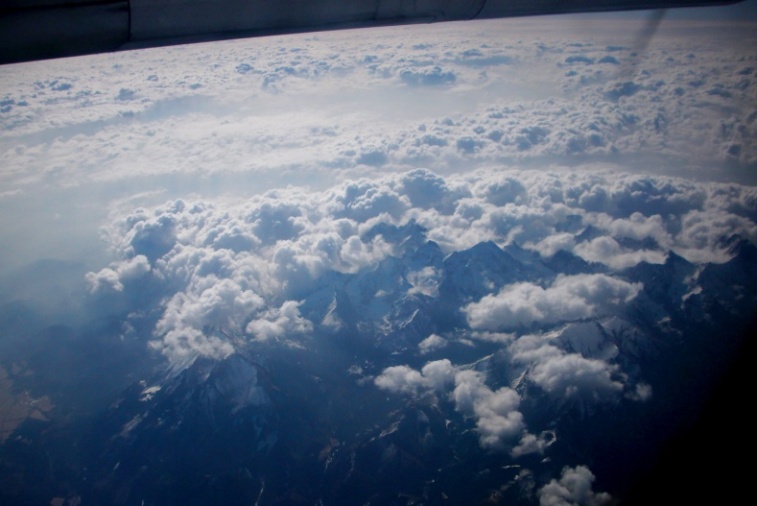 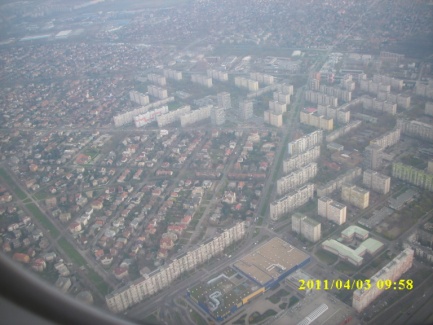 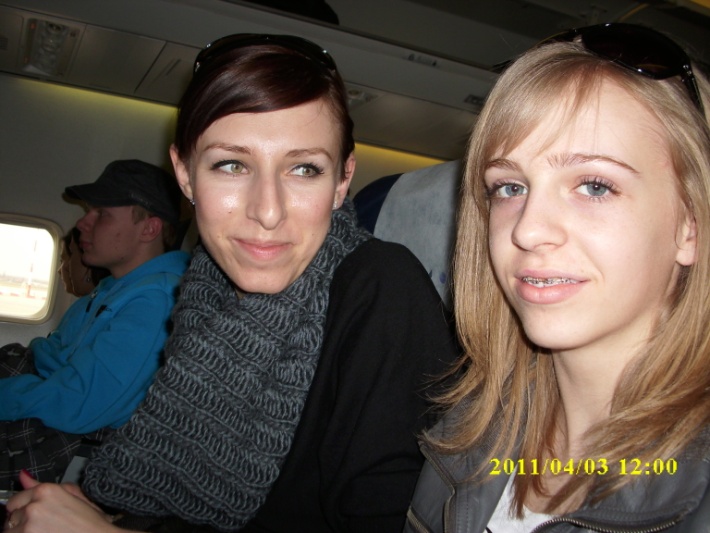 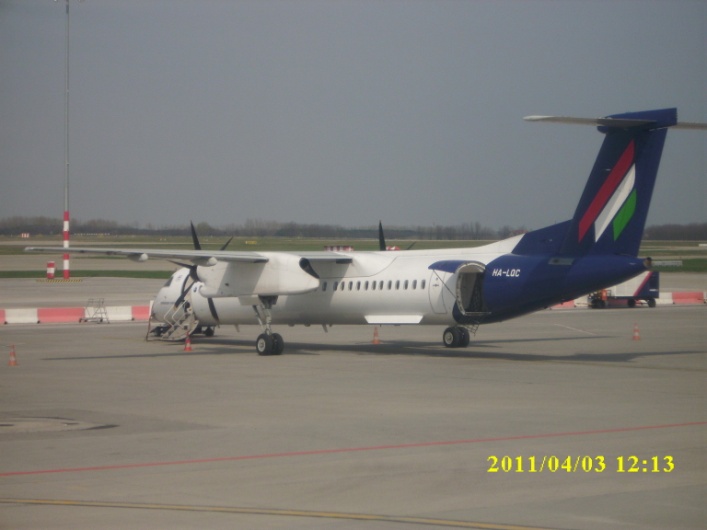 Pierwsza podróż samolotem była krótka i wylądowaliśmy na
lotnisku w Budapeszcie, gdzie czekaliśmy na lot do Aten. Ale  nie
próżnowaliśmy, gdyż wybraliśmy się na spacer po lotniskowych
sklepach 
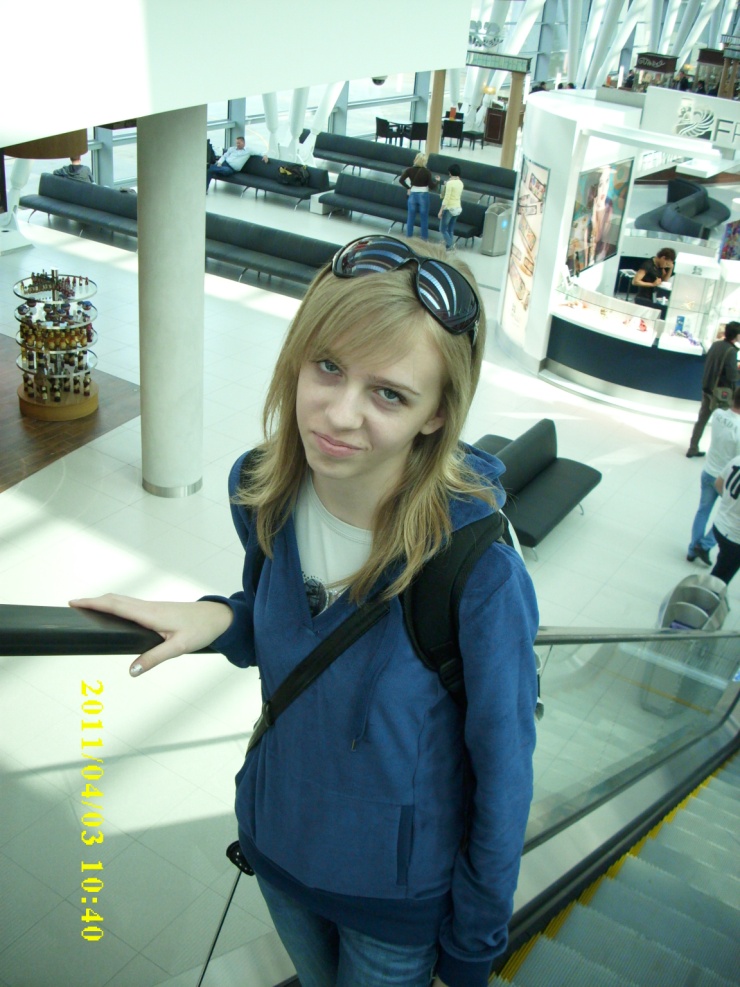 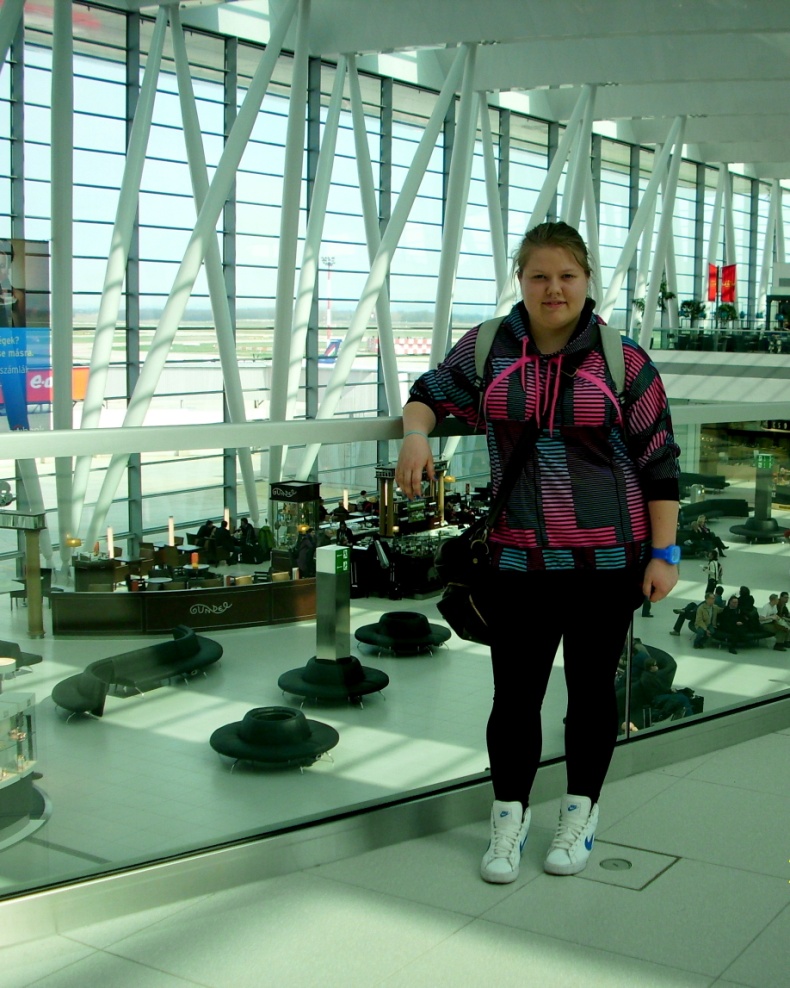 Po dwugodzinnej podróży do Aten szczęśliwie wylądowaliśmy,
gdzie czekaliśmy na przybycie P. Thomasa, greckiego
nauczyciela odpowiedzialnego za projekt Comenius oraz
hiszpańskiej grupy, z którą mieliśmy udać się do Muzeum
Akropolu.
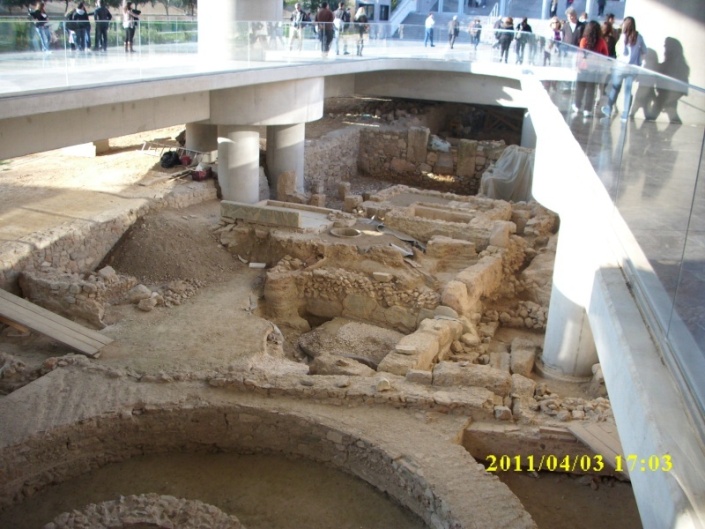 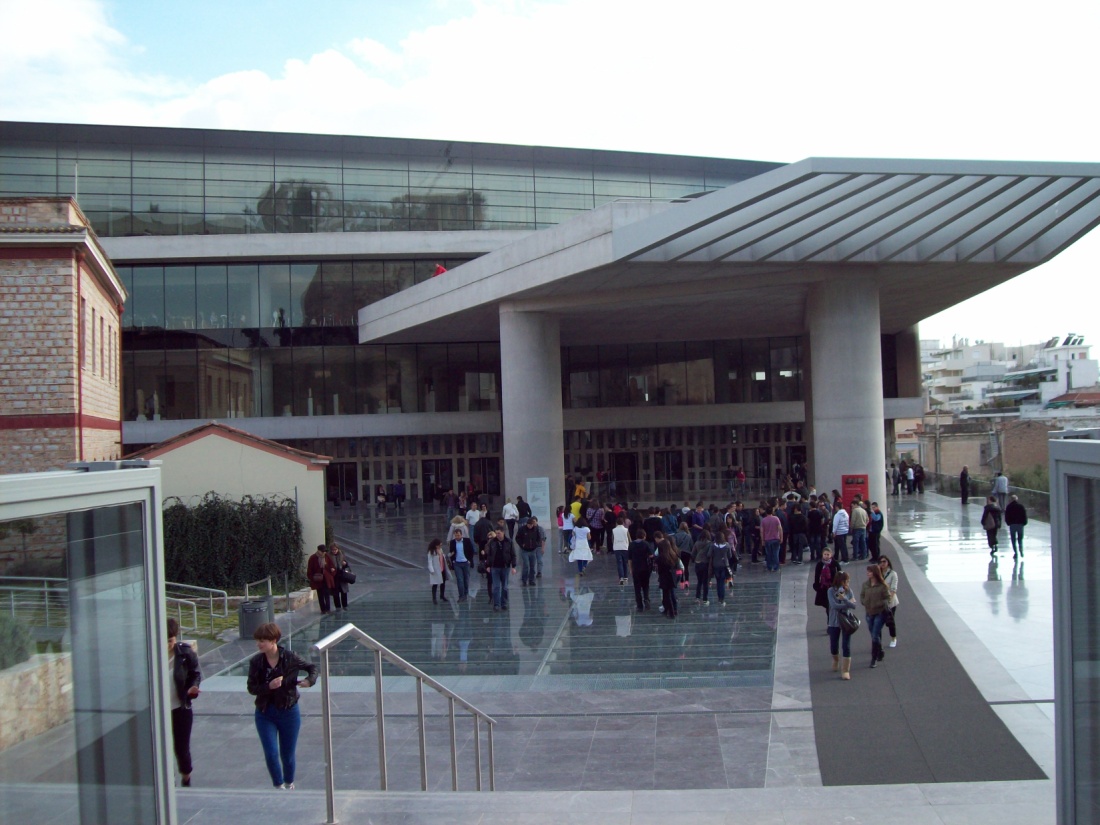 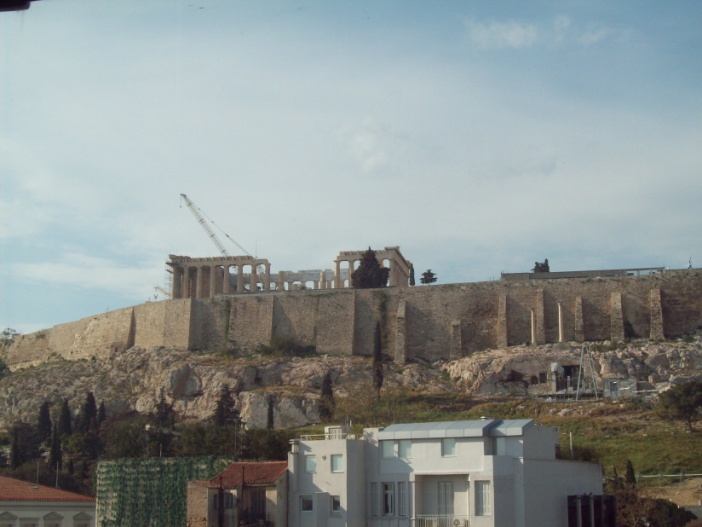 04.04.2011Prezentacja masek oraz tradycji karnawałowych.
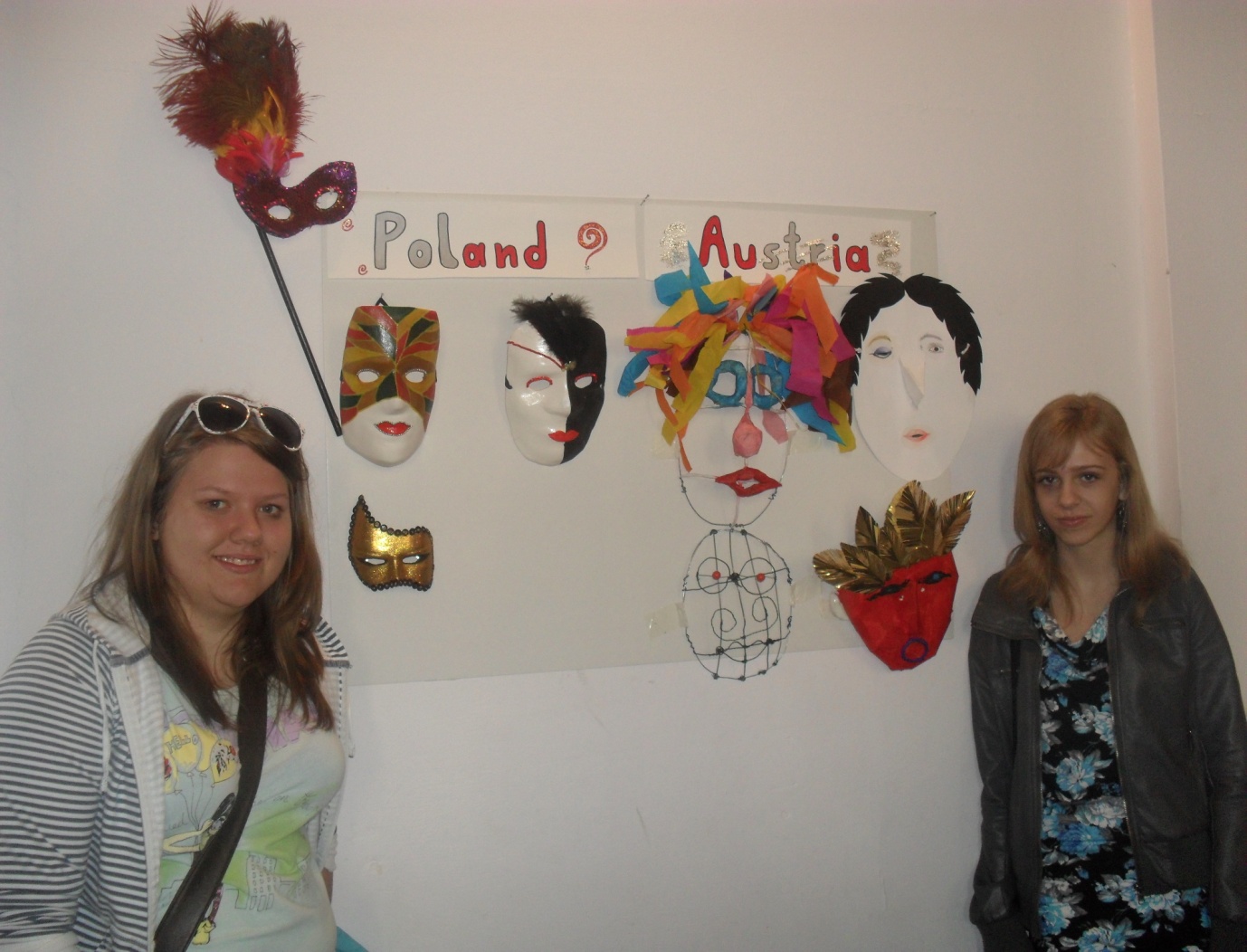 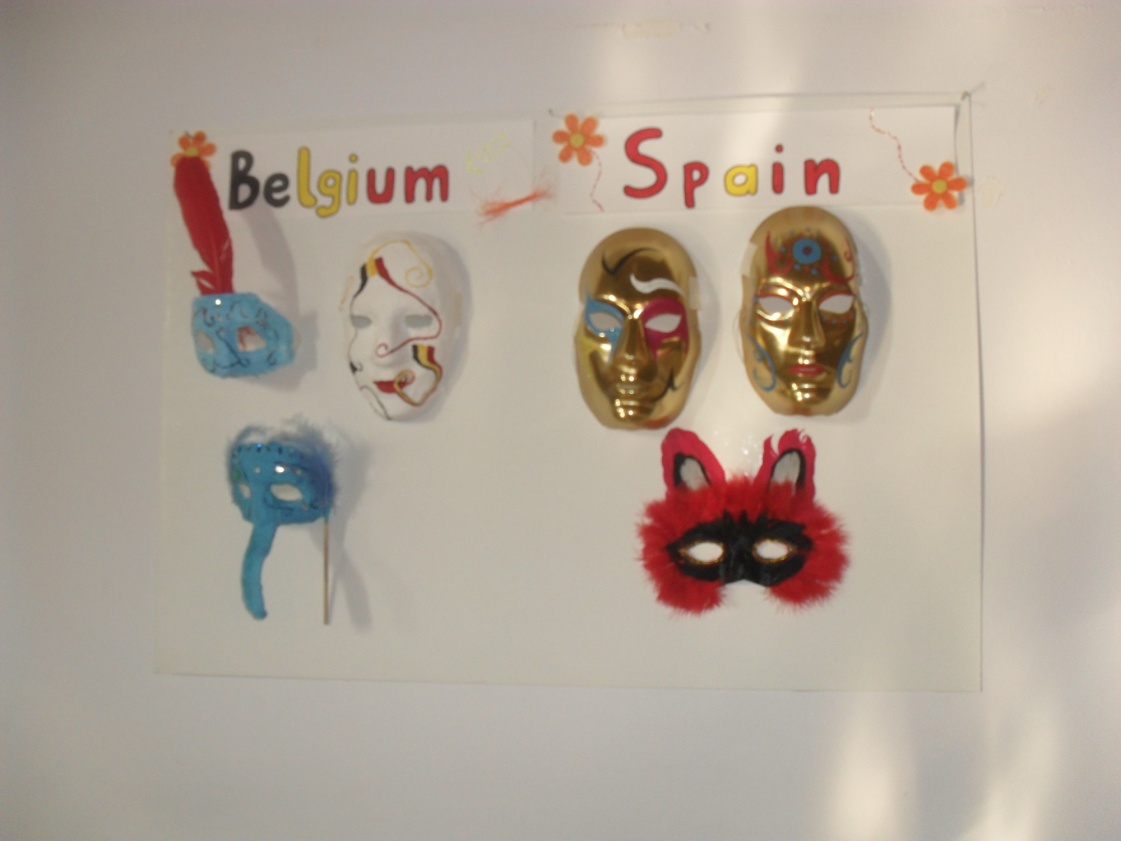 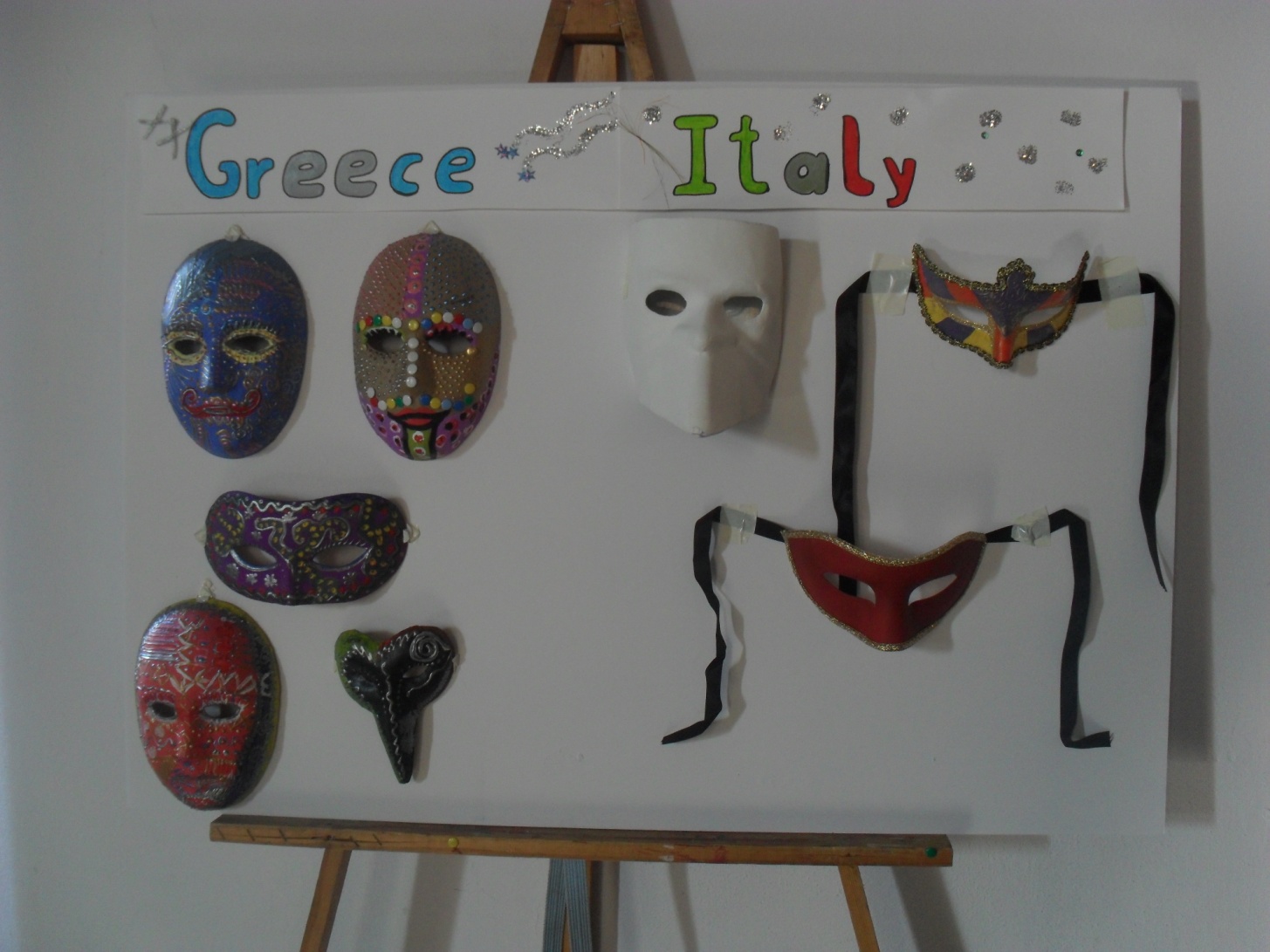 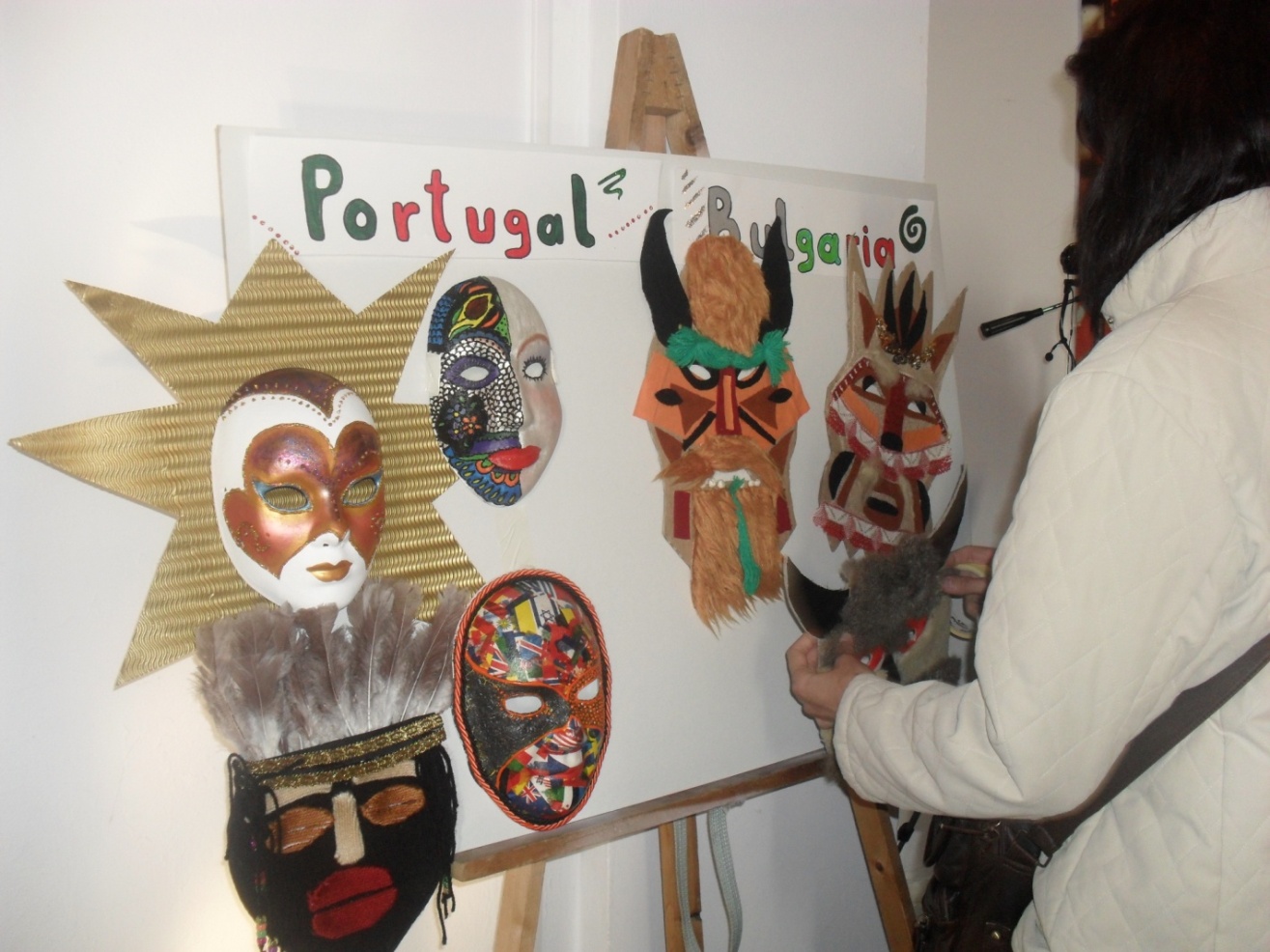 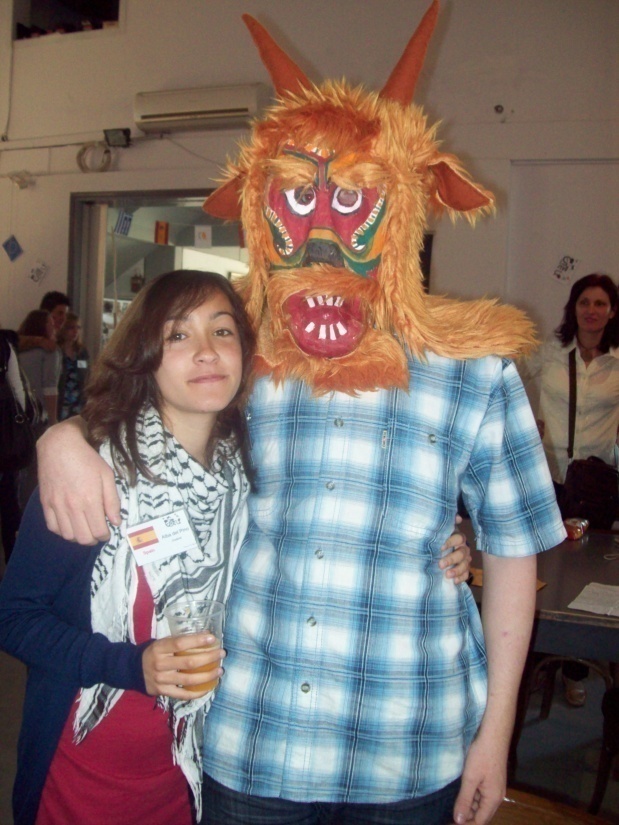 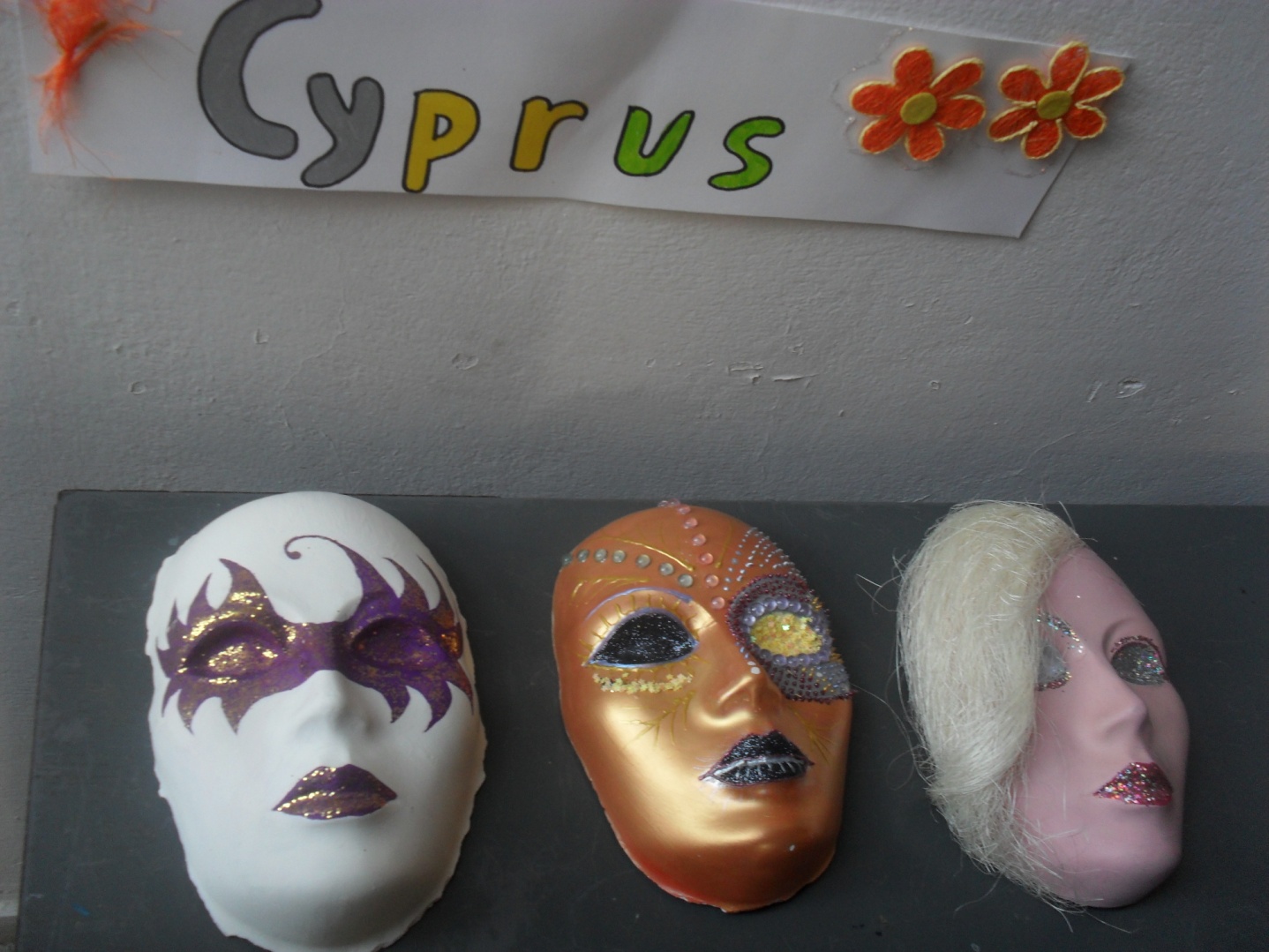 CYPRUS
Pokaz prezentacji tradycji karnawałowych
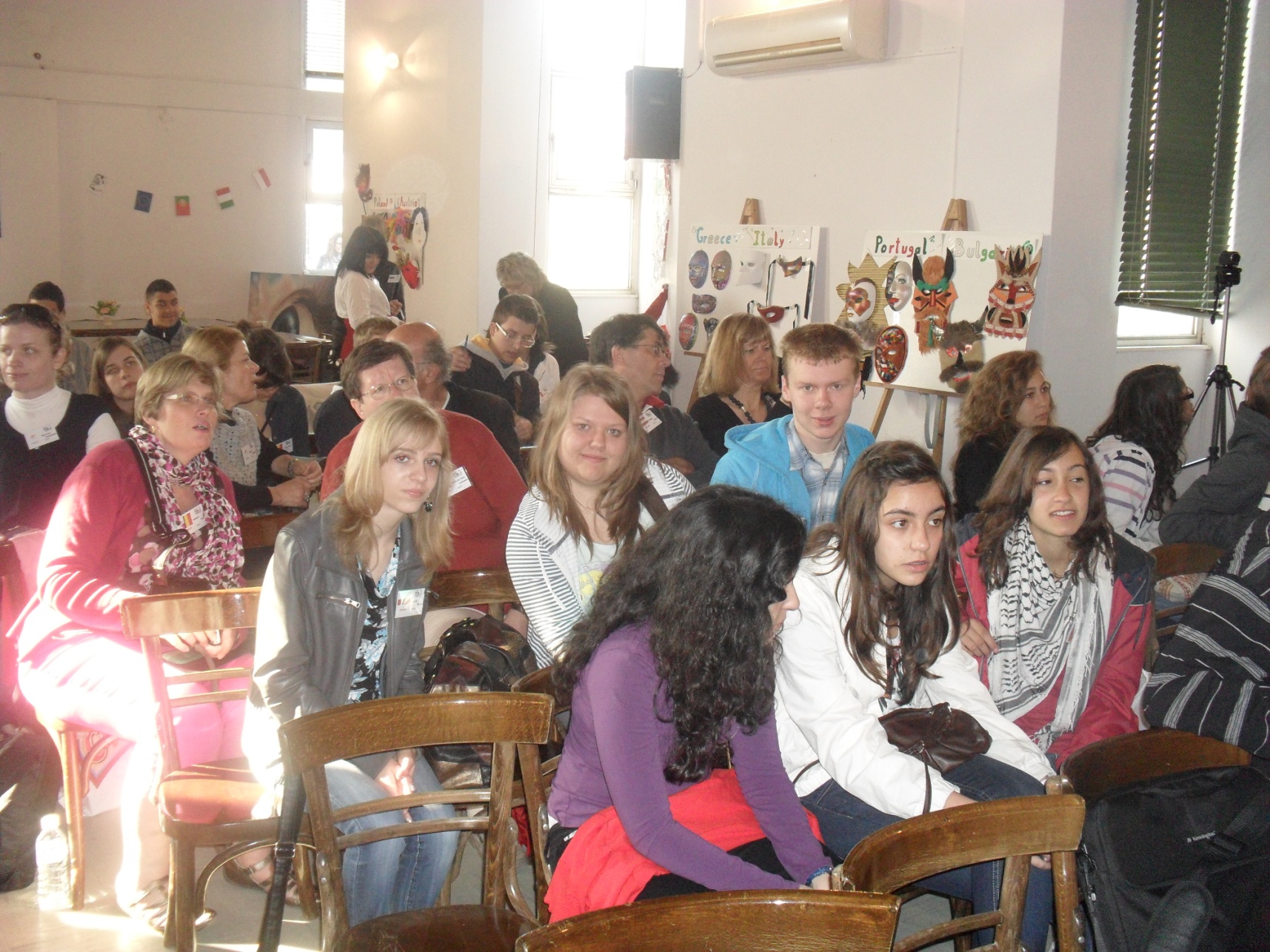 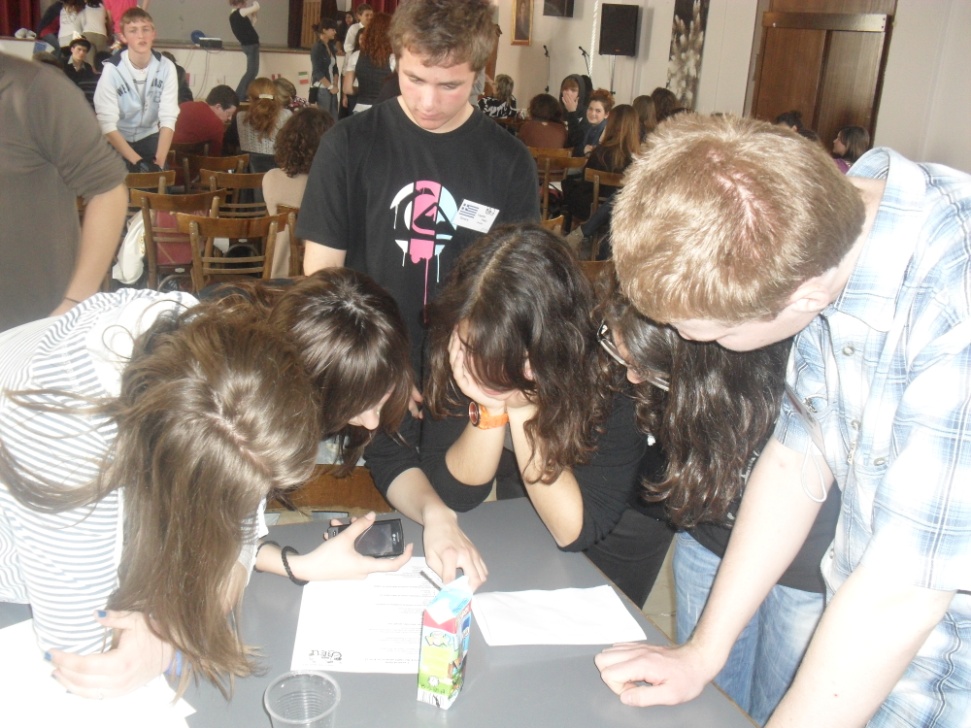 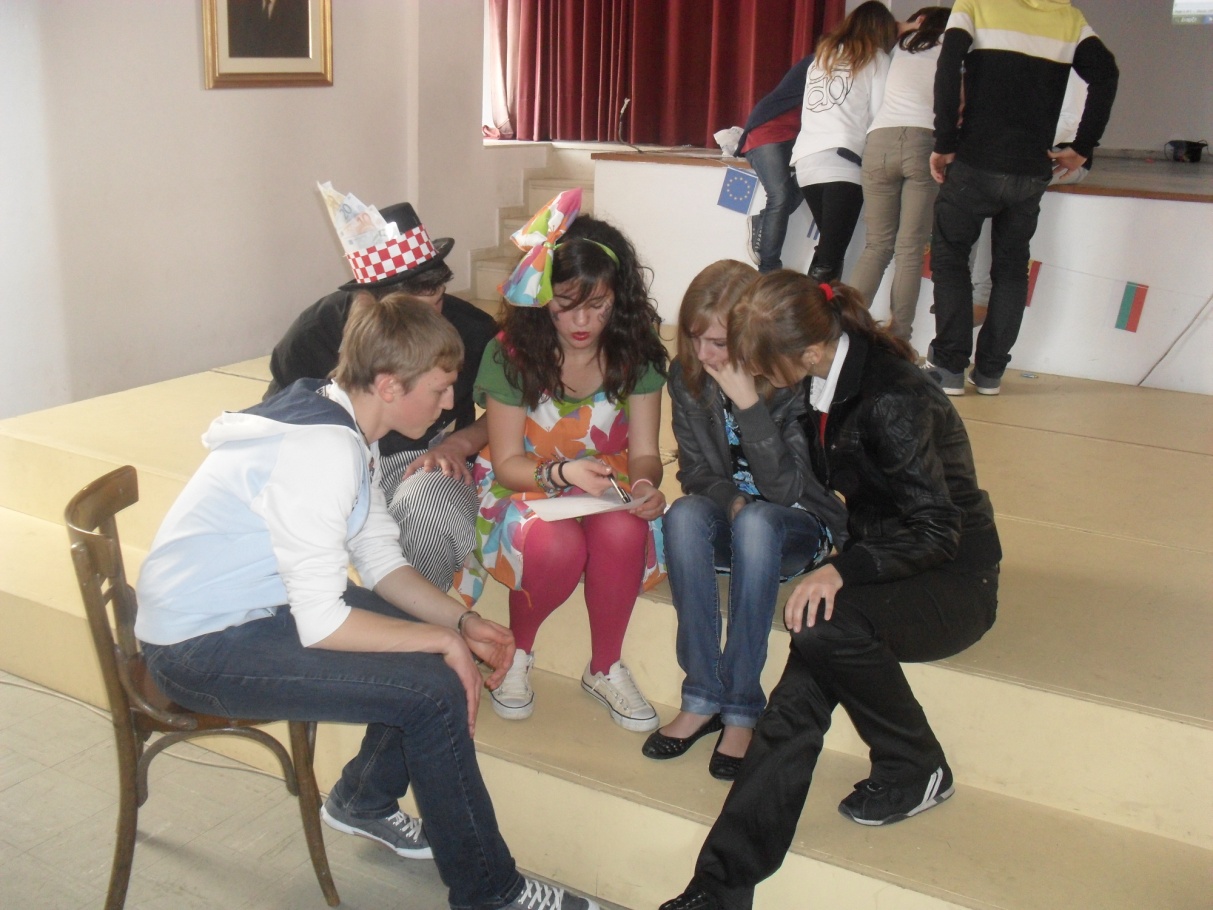 Po prezentacjach czas na 
Quiz z tradycji 
karnawałowych 9 krajów.
Przerwa na lunch międzynarodowy
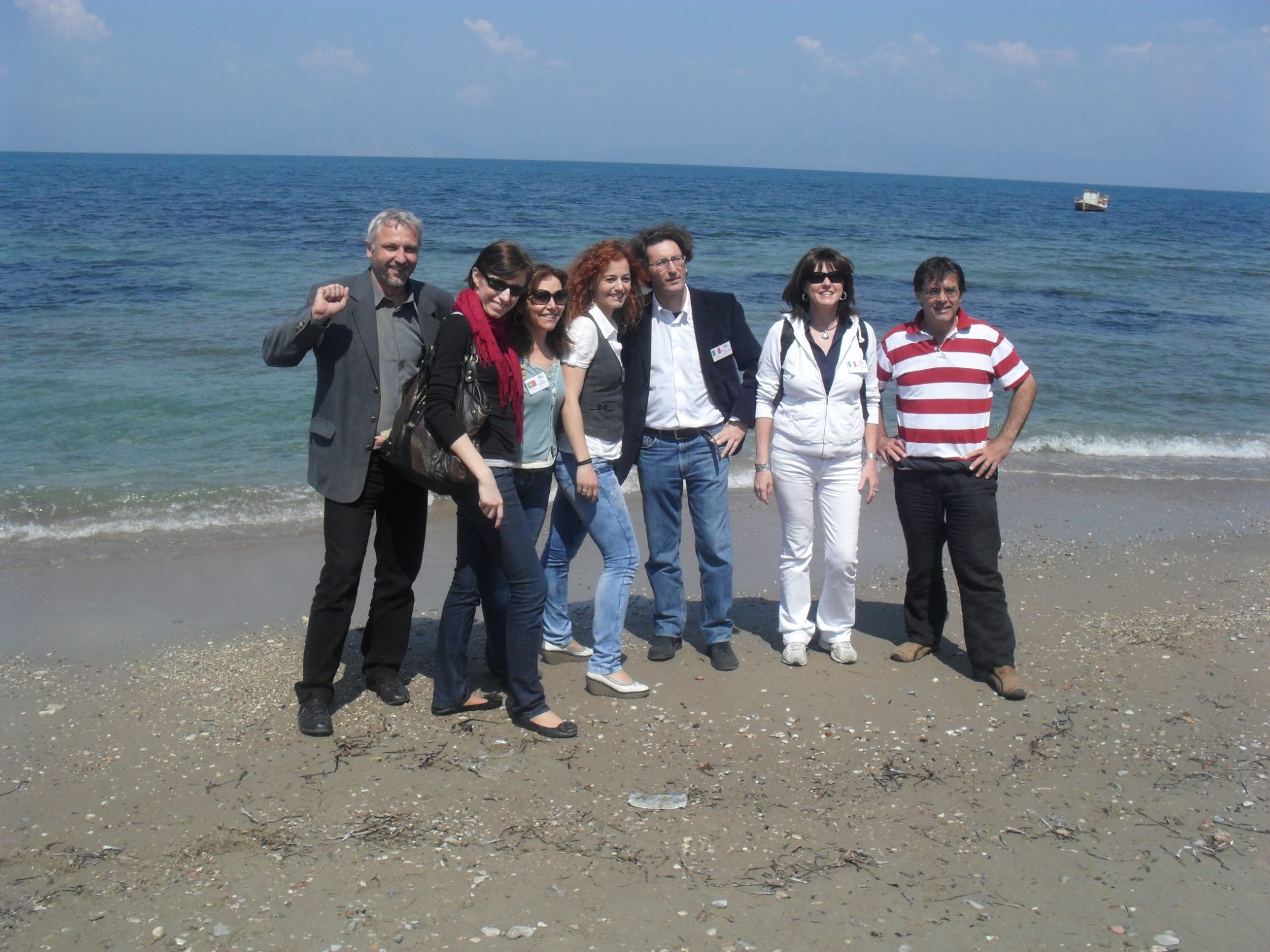 A oto greckie potrawy…Sałatka grecka, zapiekany ser, jagnięcina …
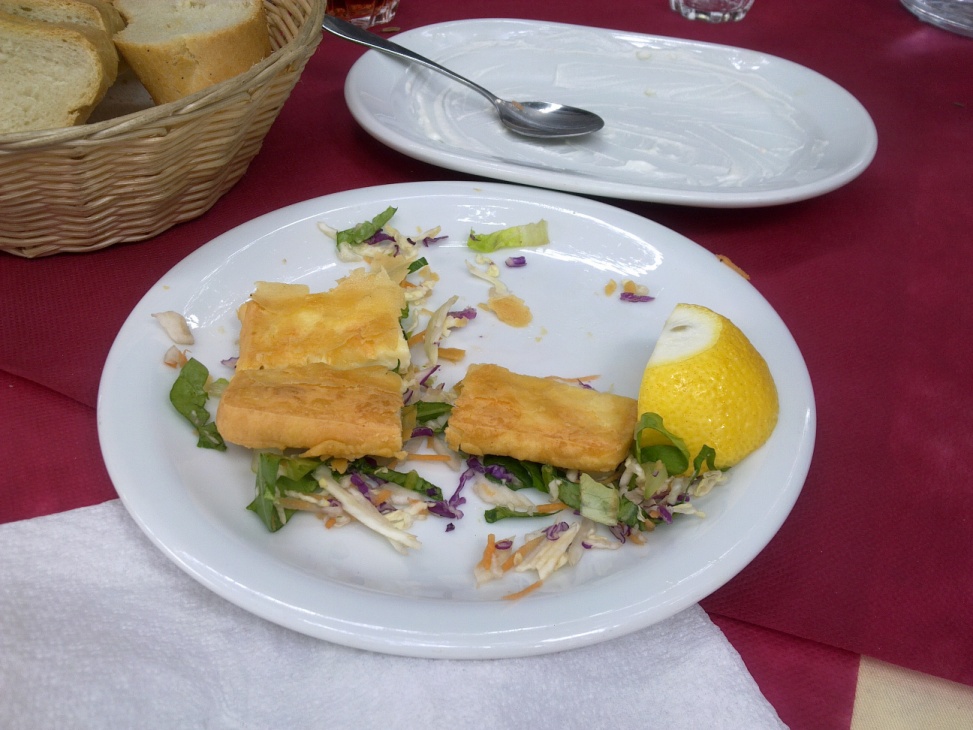 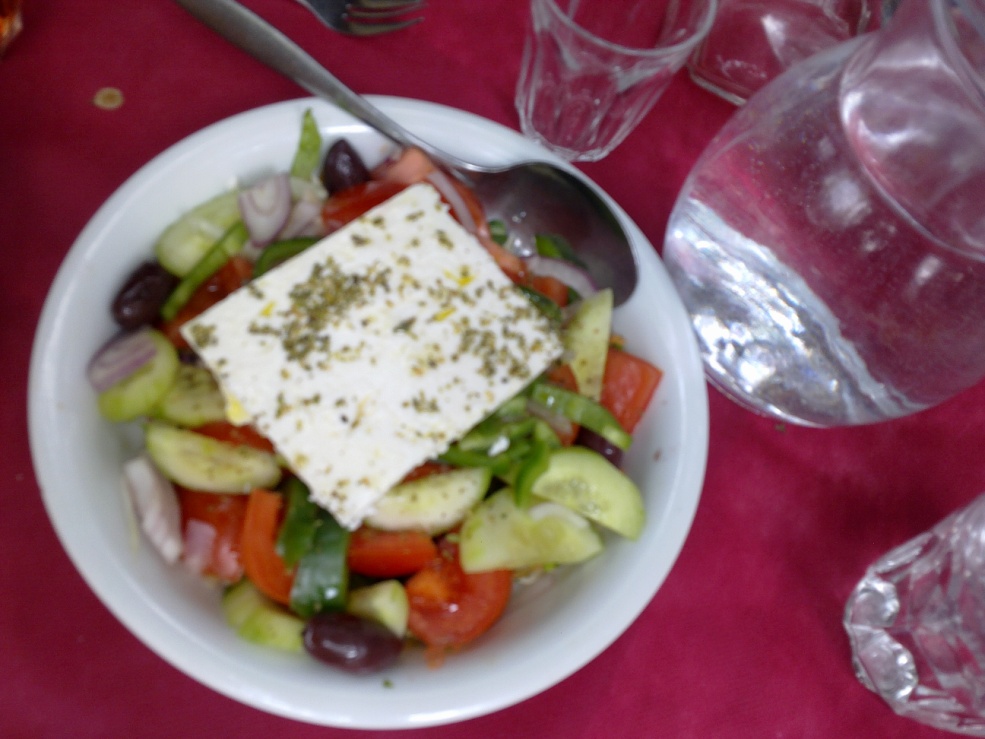 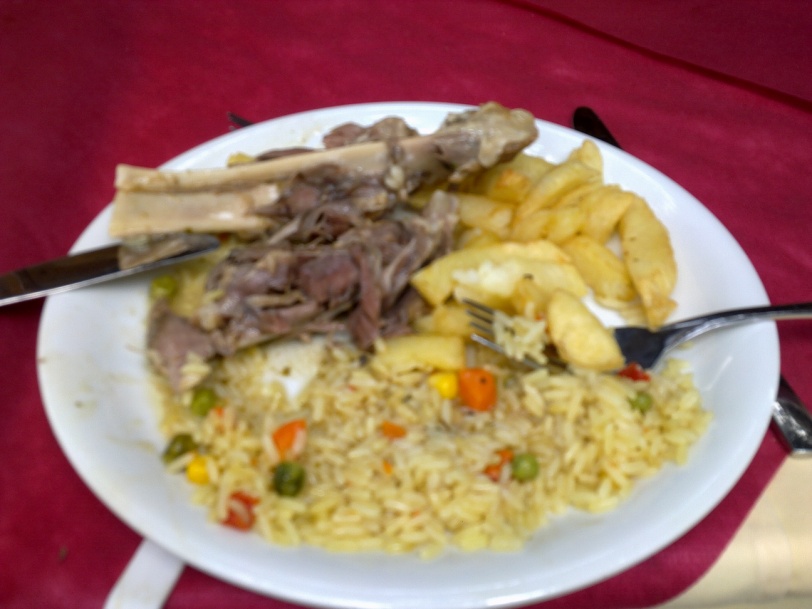 05.05 Środa
Nauka hymnu we wszystkich 9 językach
- oczywiście polskie wersy były najtrudniejsze  
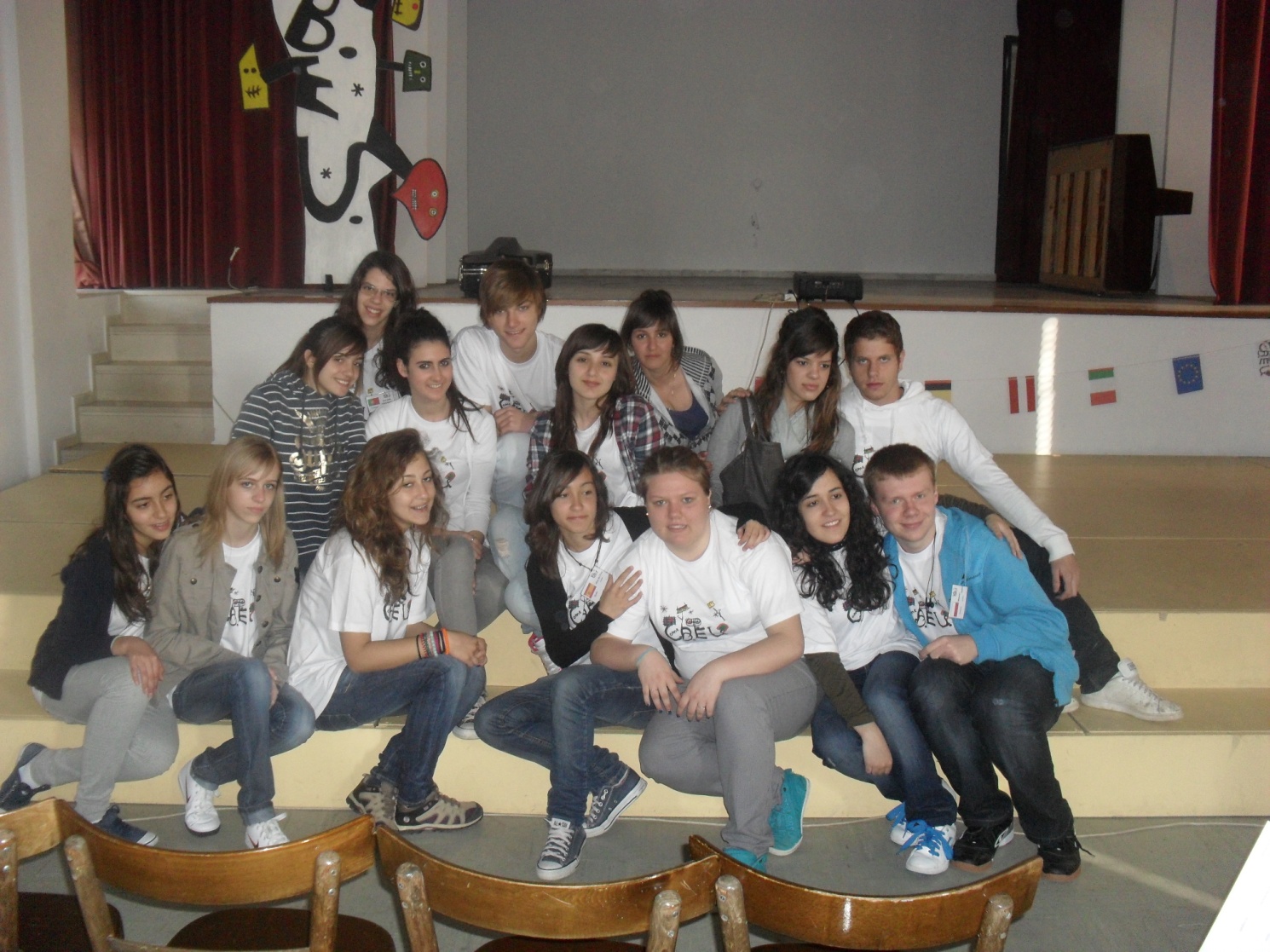 Eurowizja 2011, czyli prezentacja piosenki
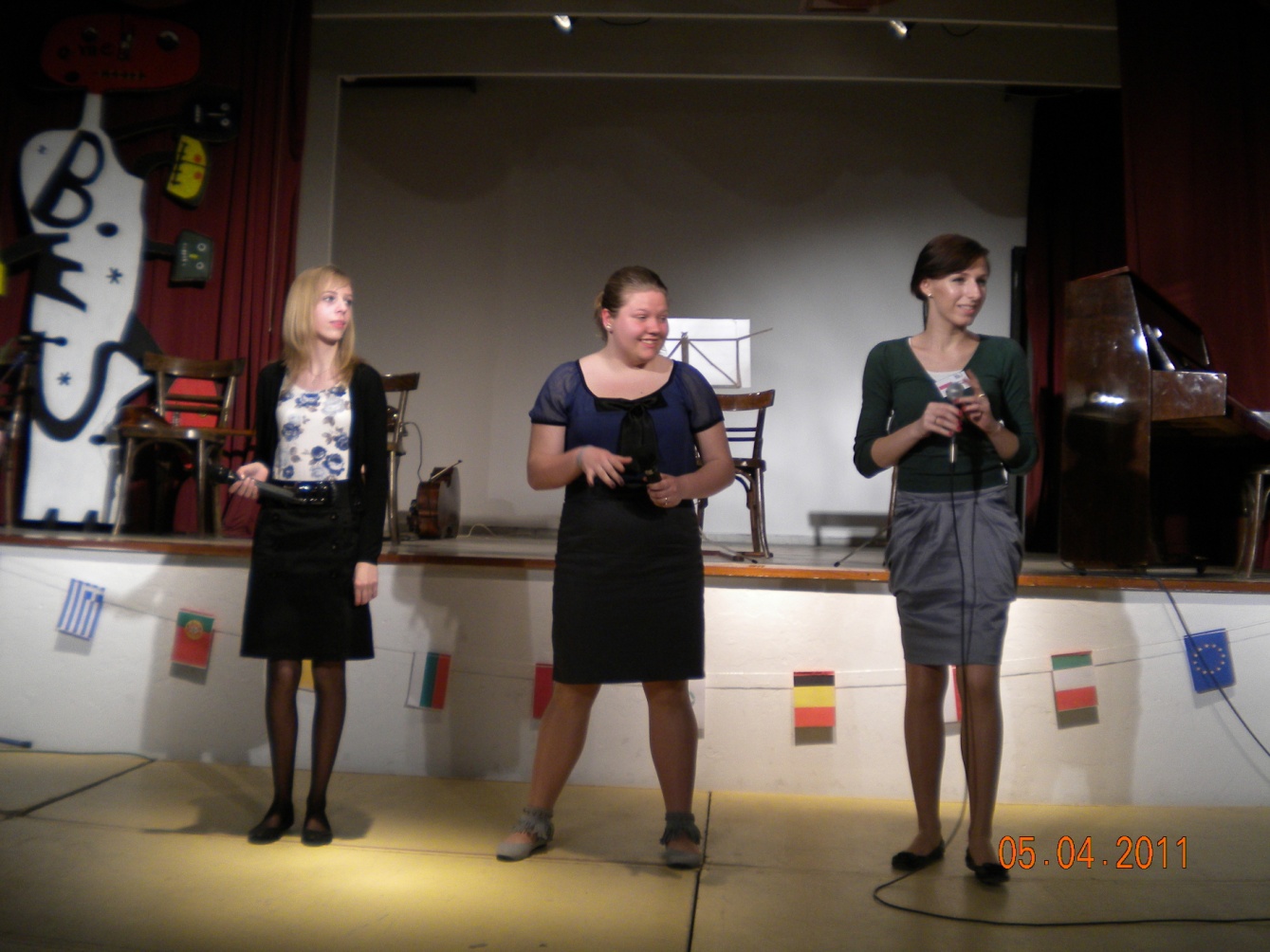 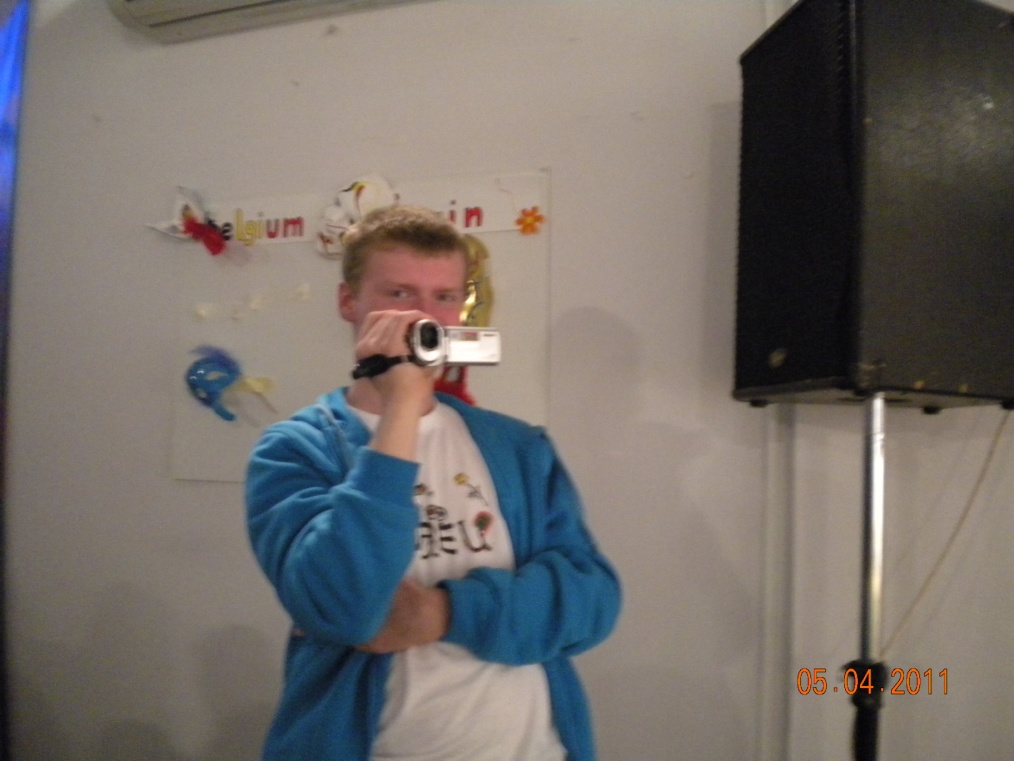 06.04 ŚrodaCałodniowa wycieczka na Olimp
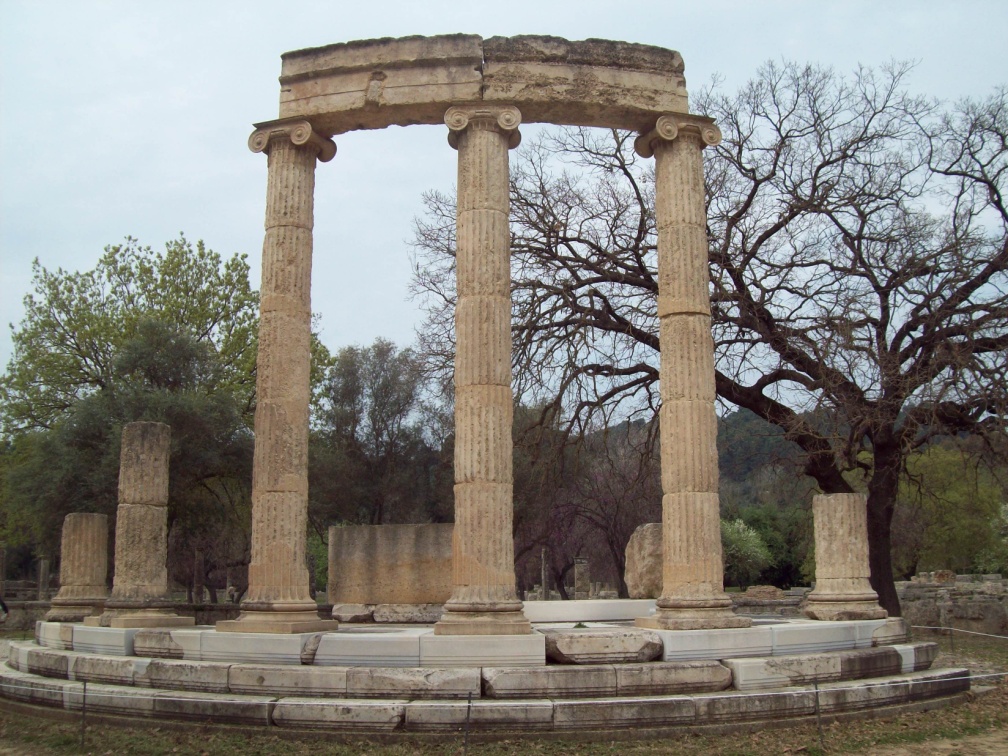 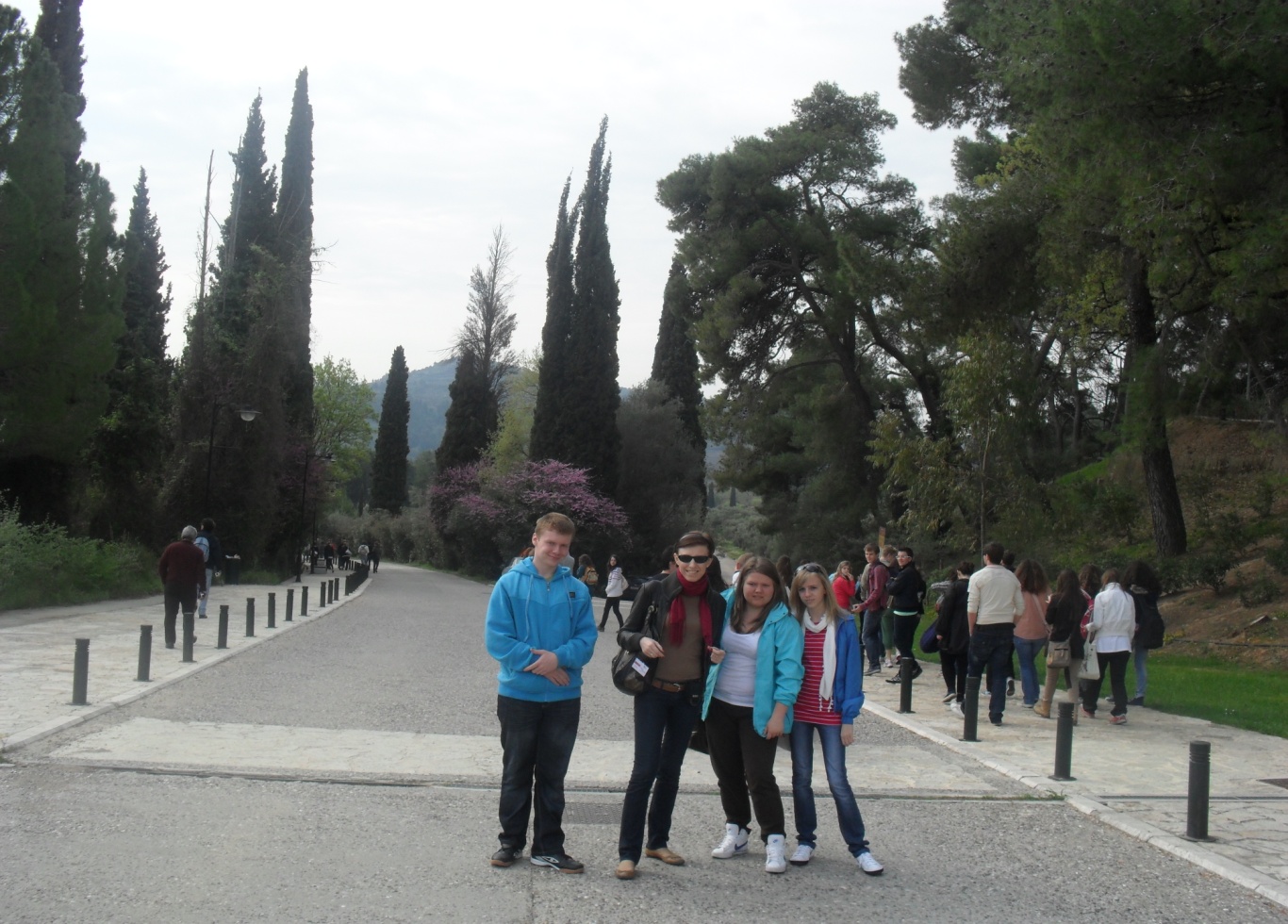 Bieg na 192 m…
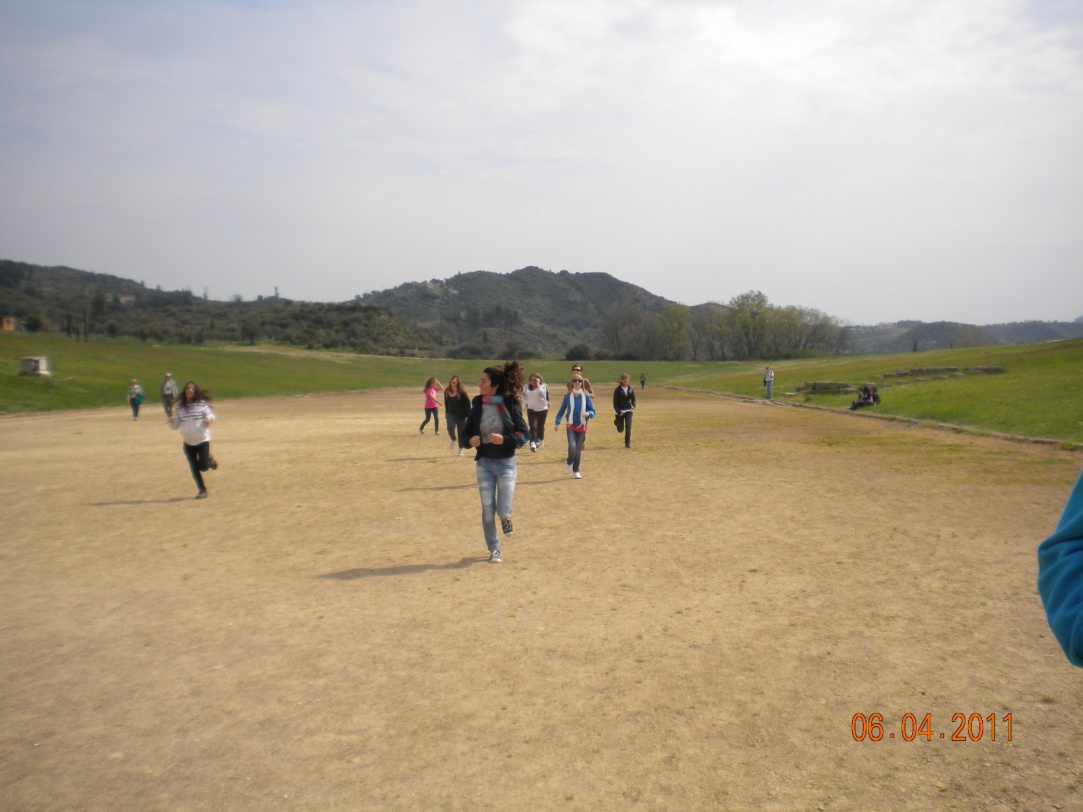 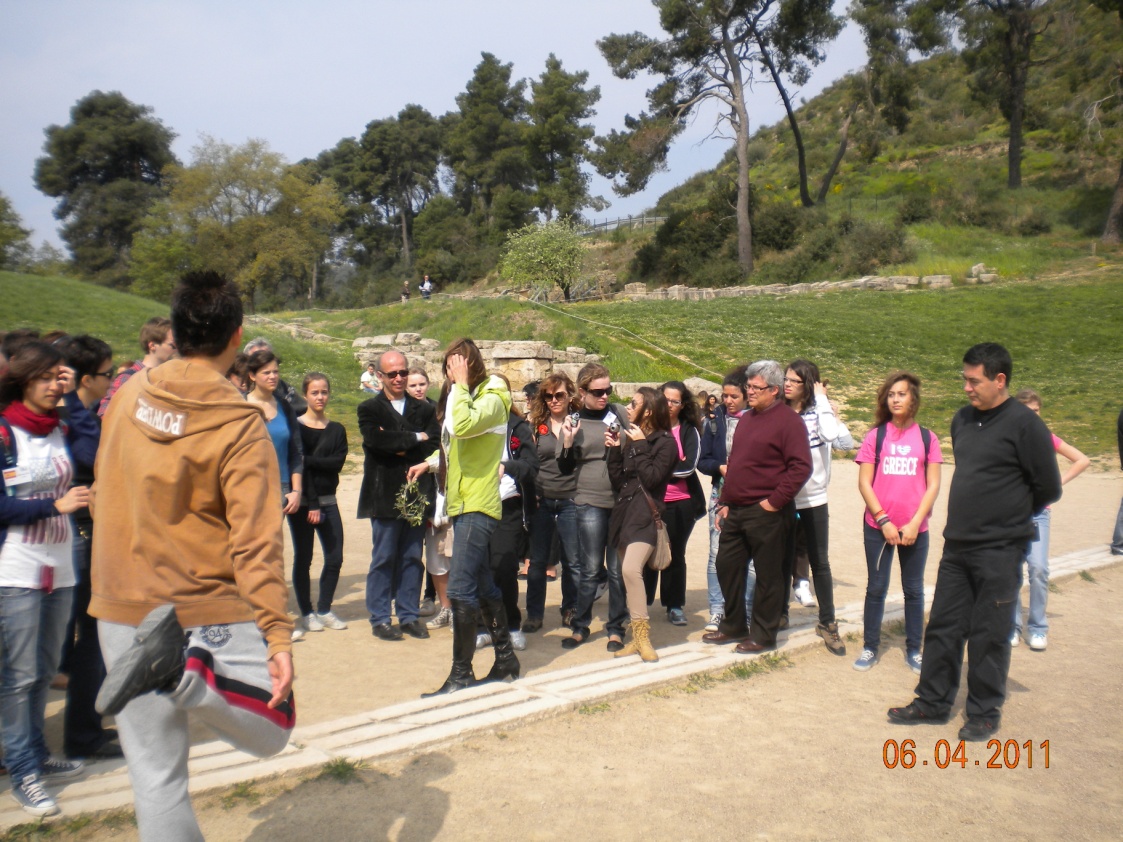 No i przerwa po nim… 
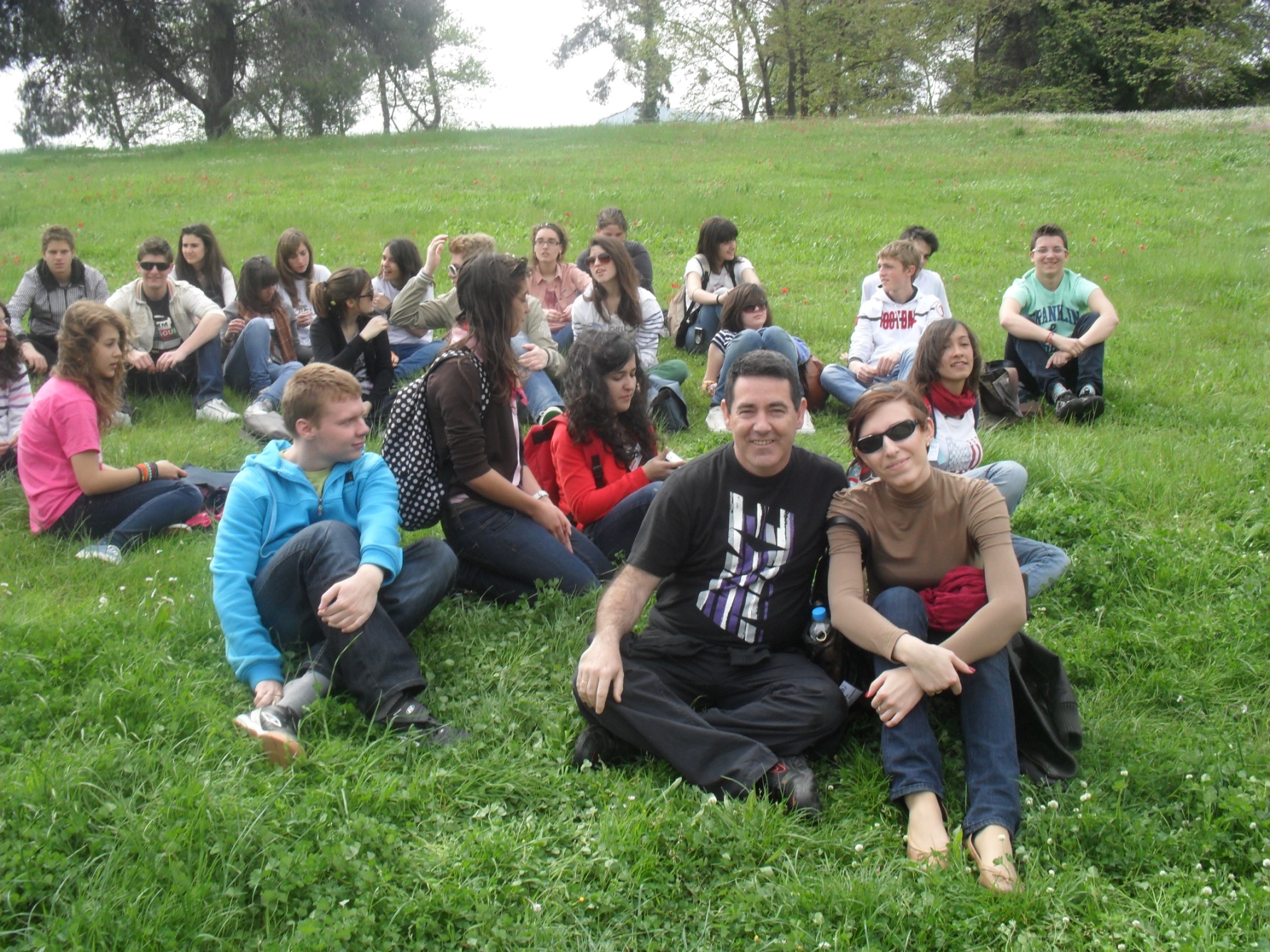 07.04 Czwartek
Muzeum Patras oraz najdłuższy most  „podwieszany” w Europie
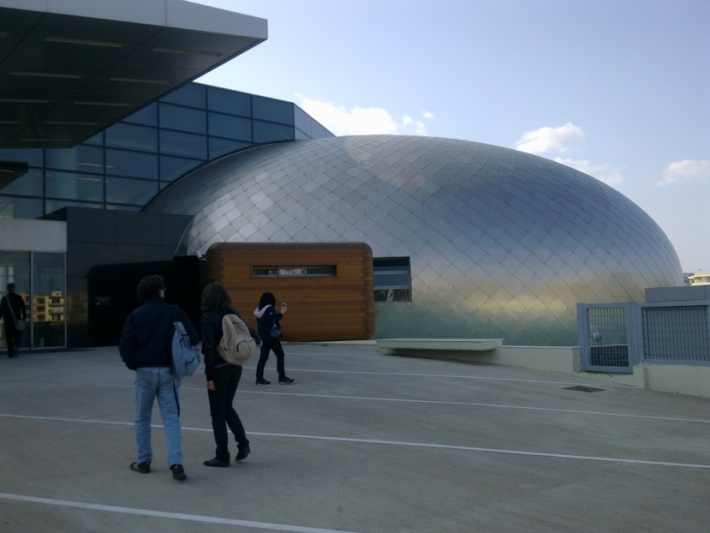 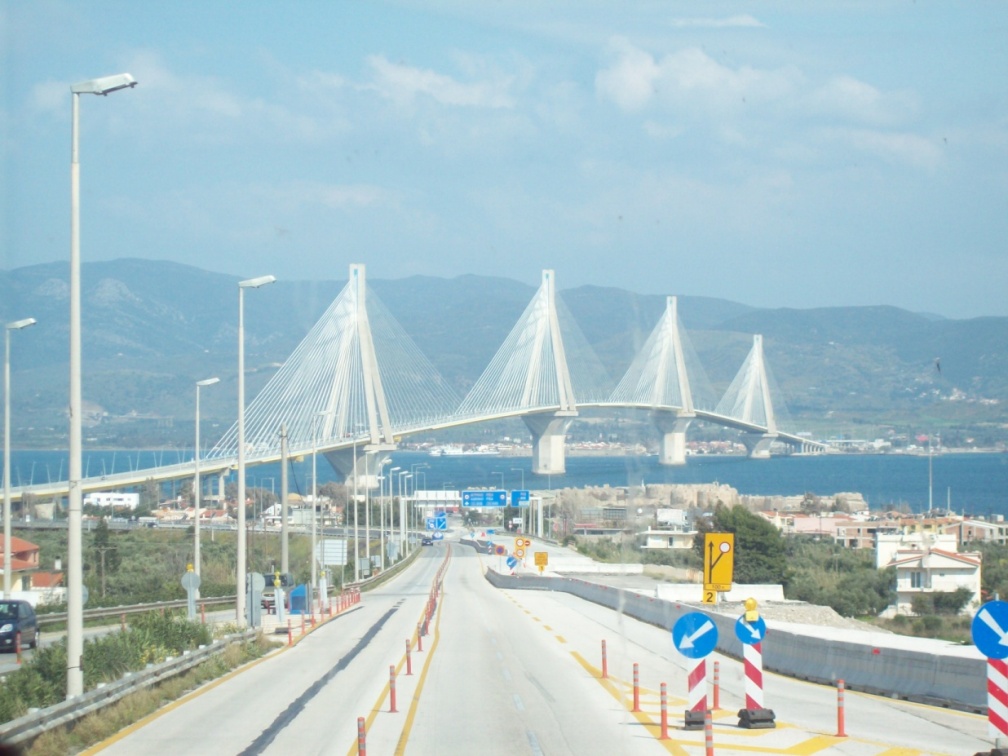 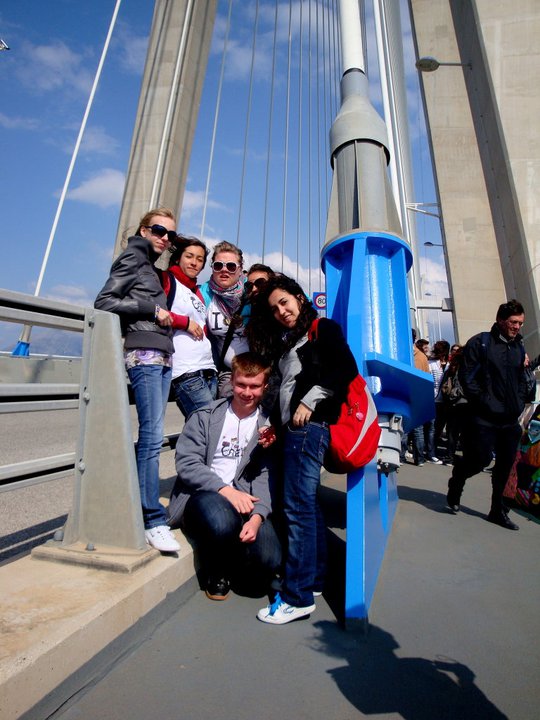 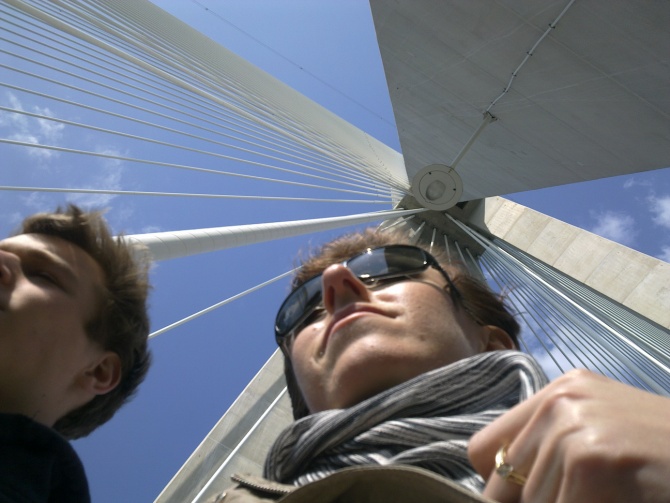 Aaale wiało, ale za to jakie widoki 
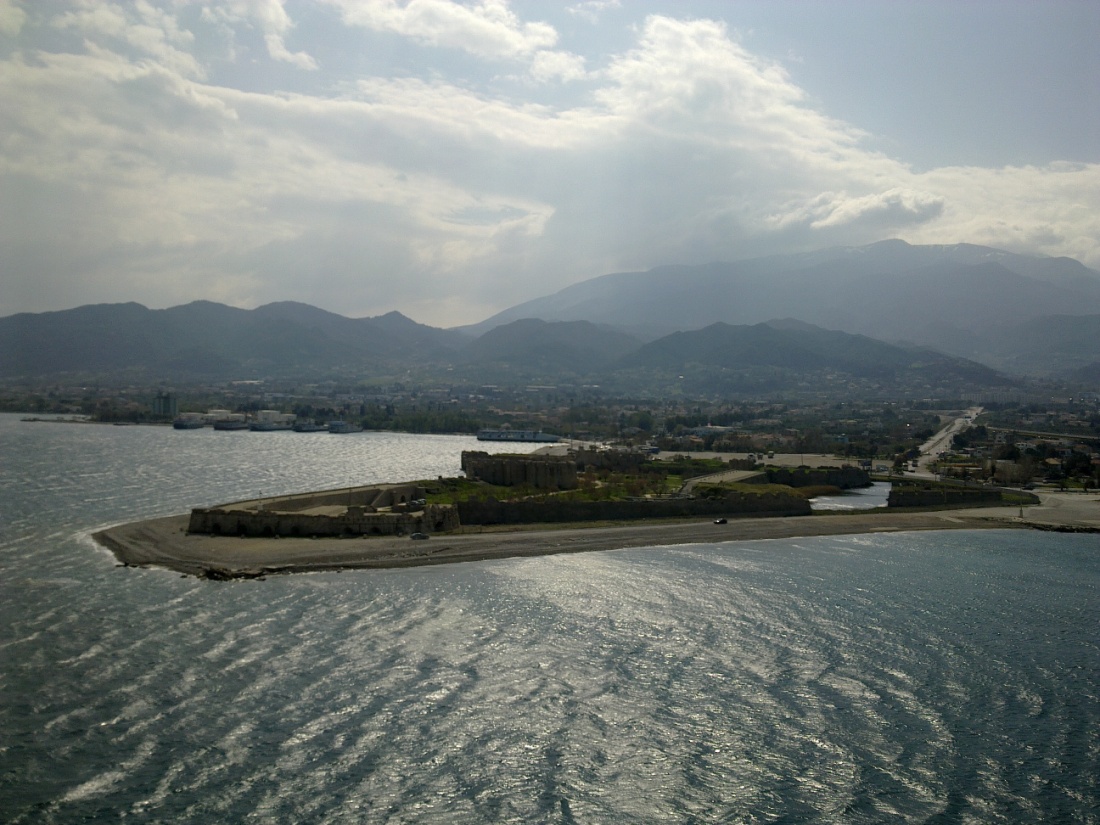 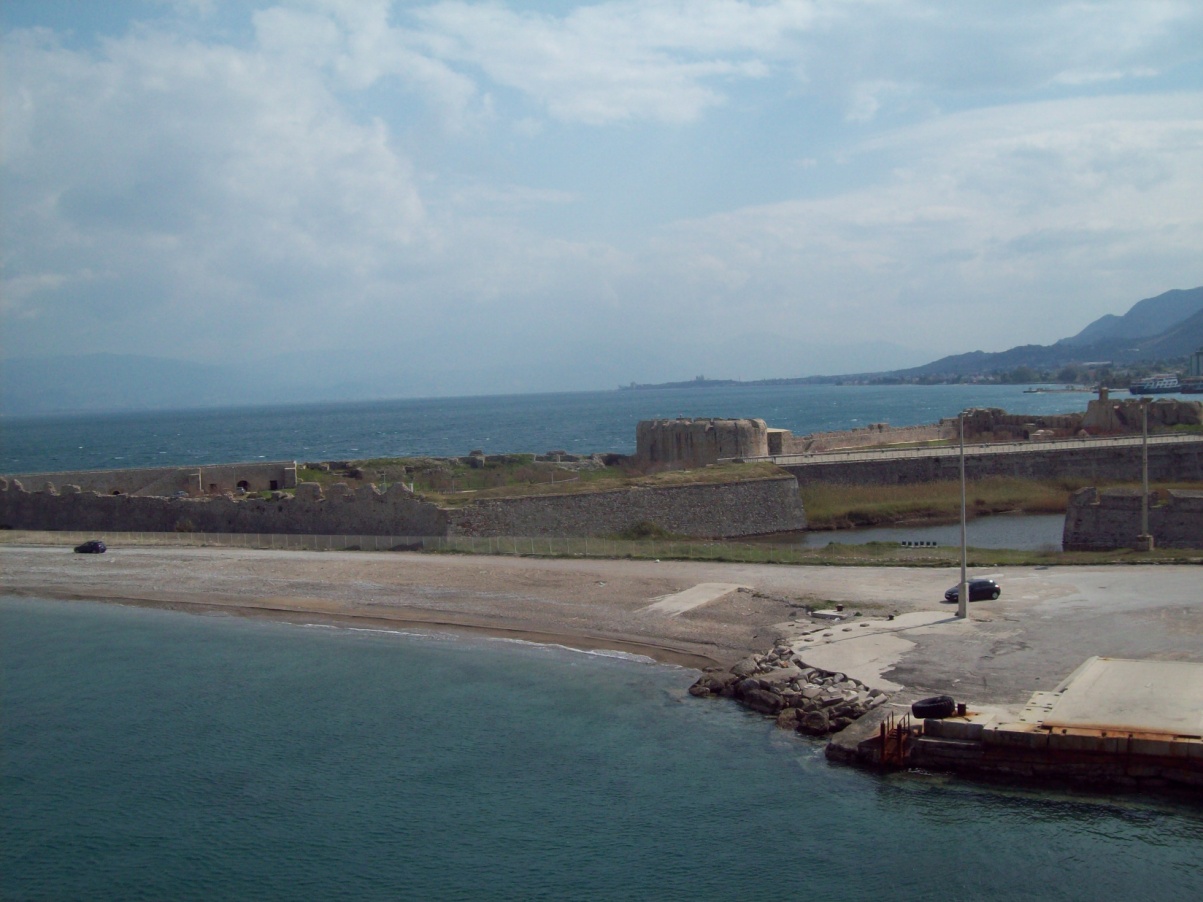 08.04 Piątek
Pożegnanie, wyjazd do Aten, ale przed lotem szybko zwiedzamy Akropol.
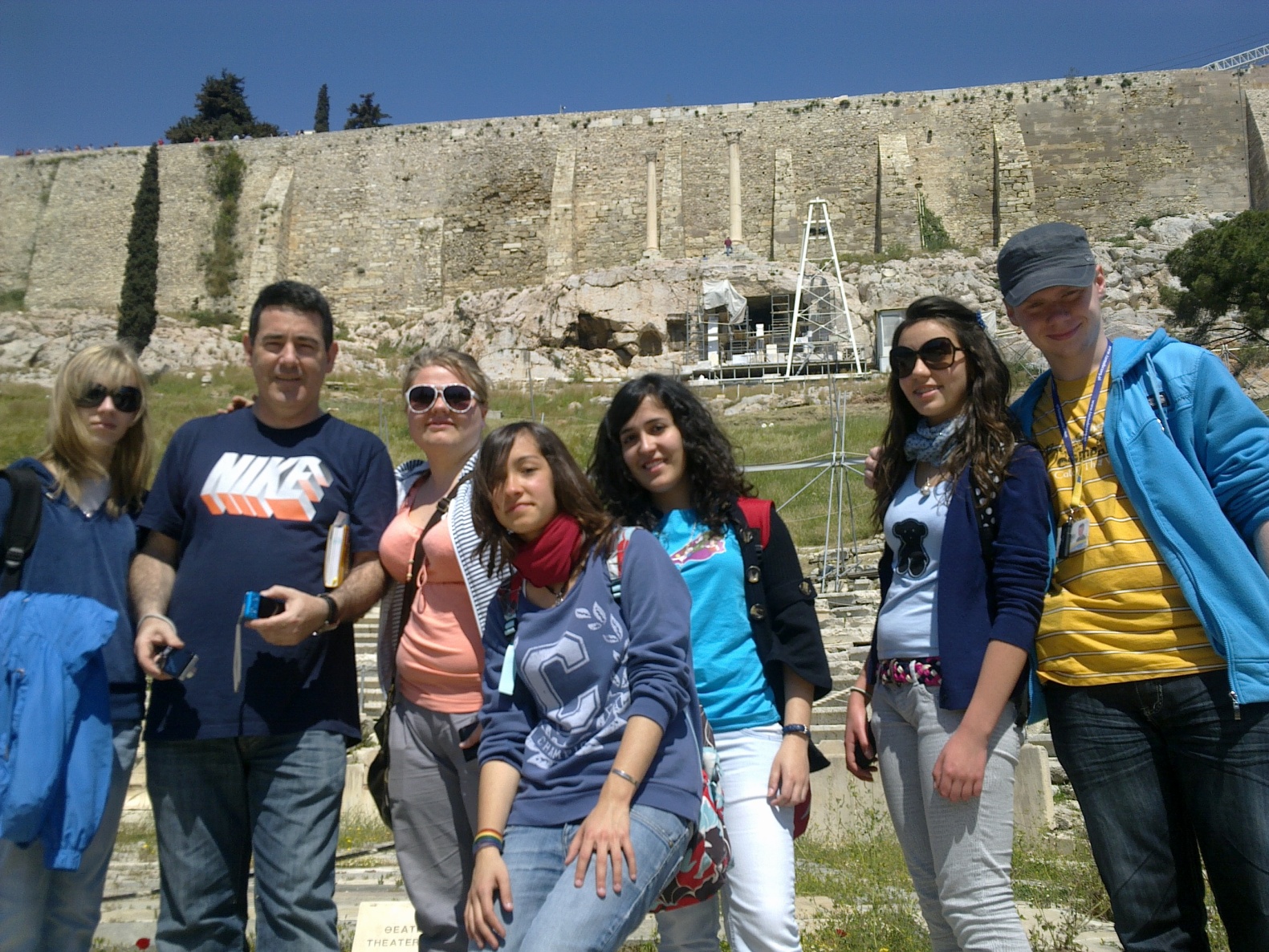 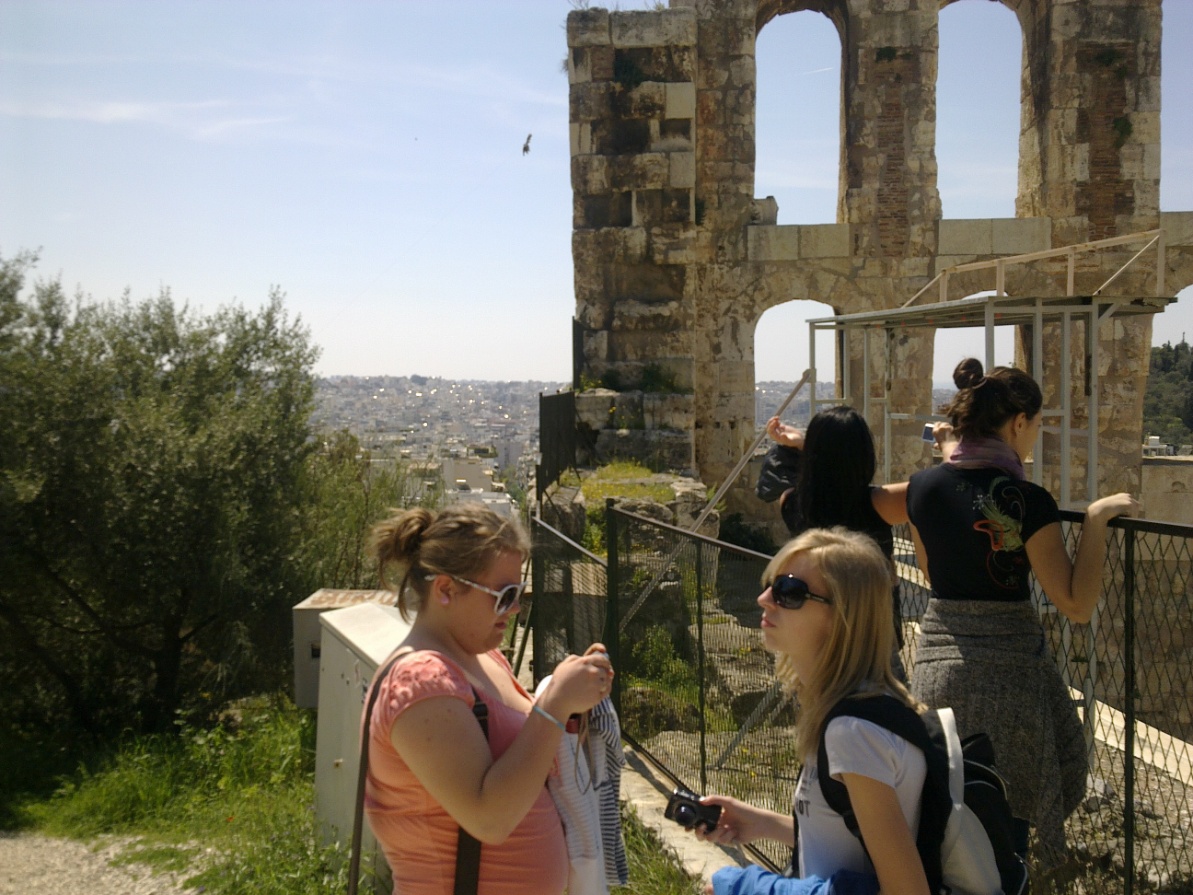 Partenon
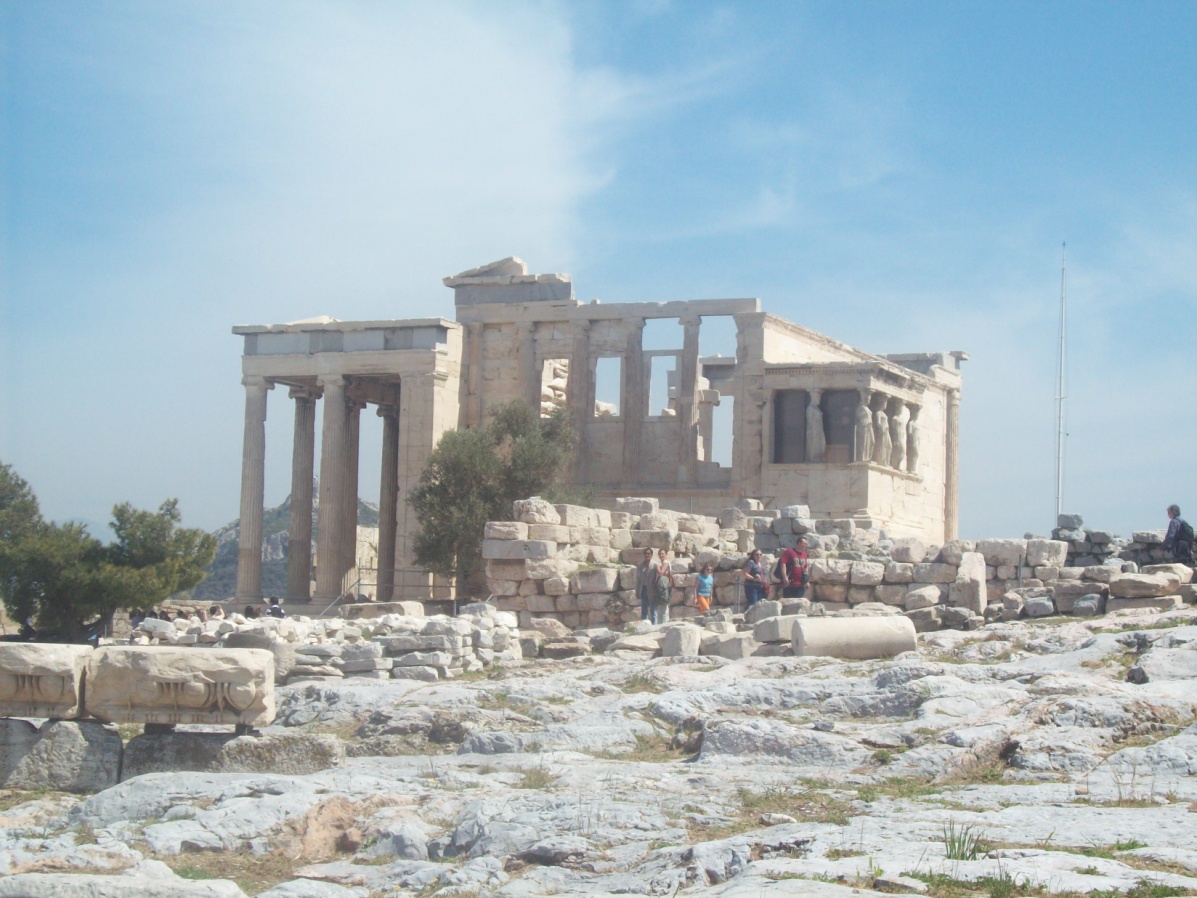 My i tysiące turystów… 
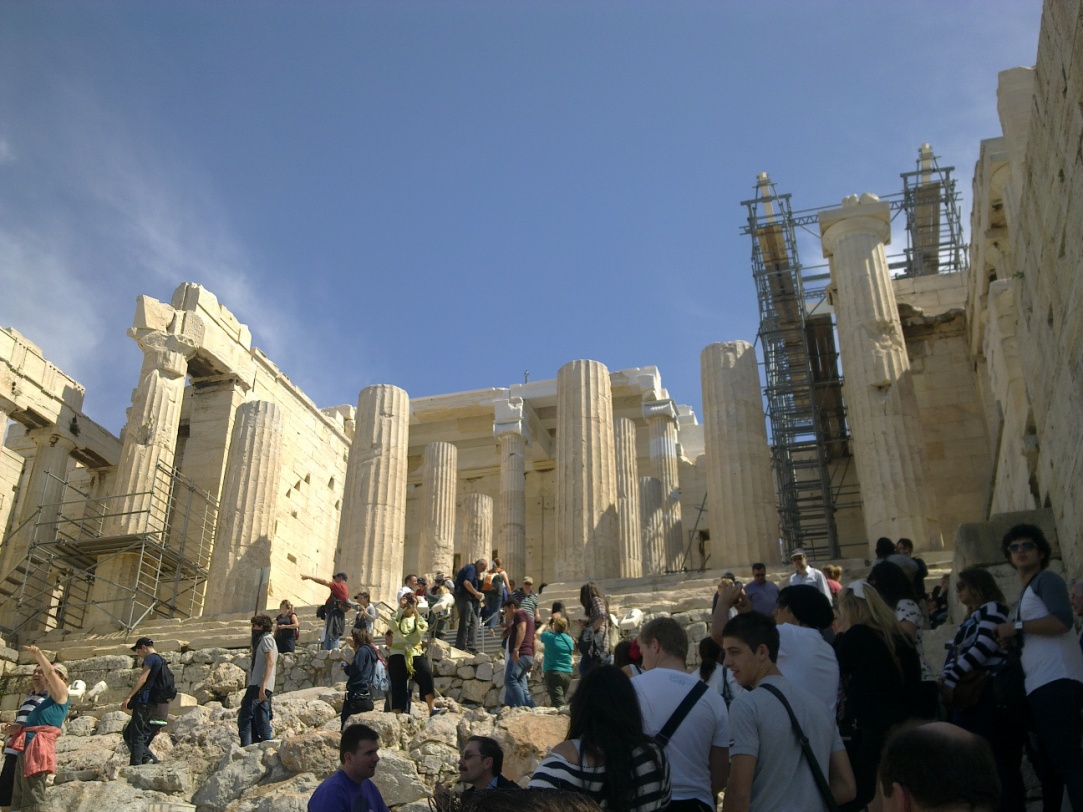 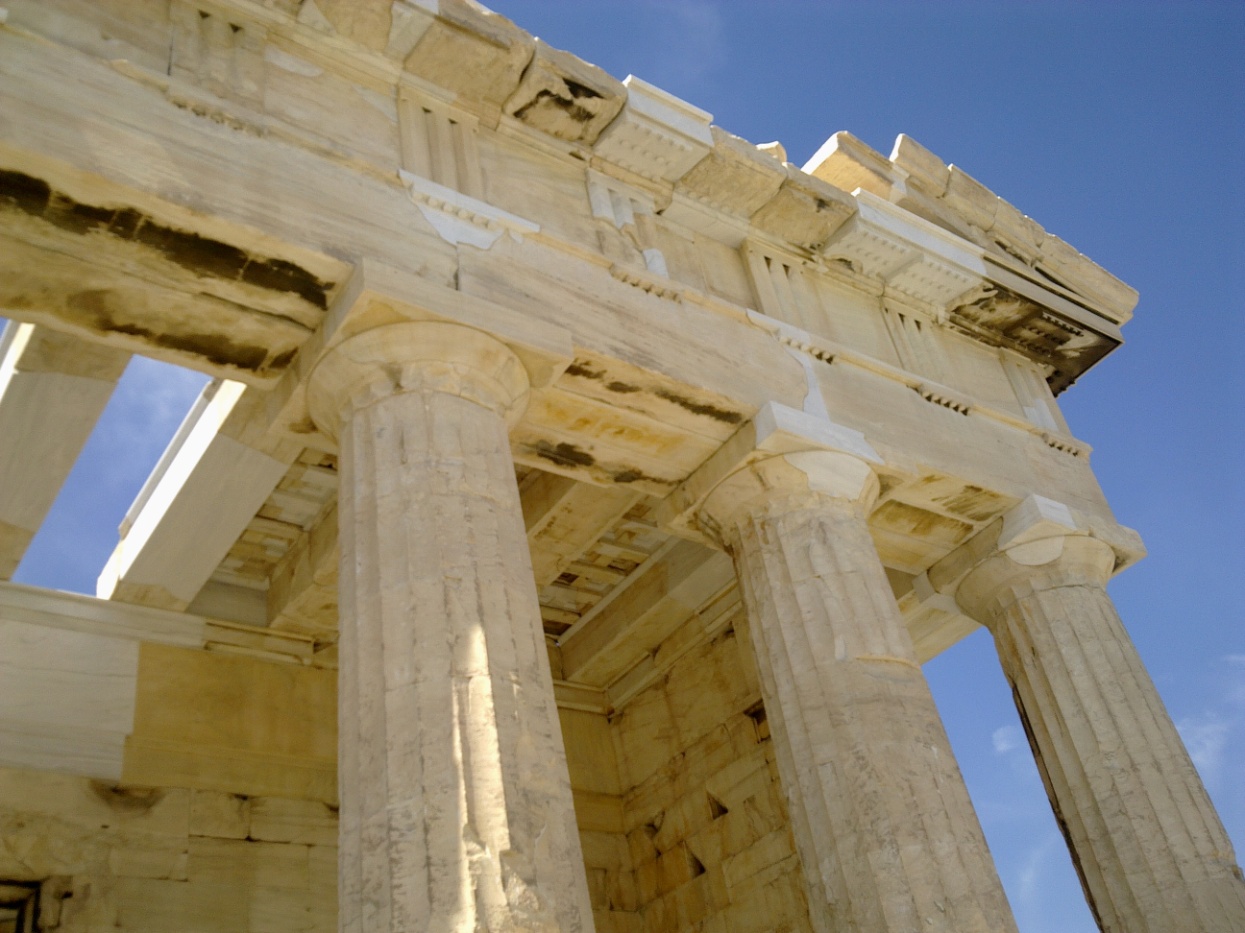 No i po wszystkim powrót do Polski. 
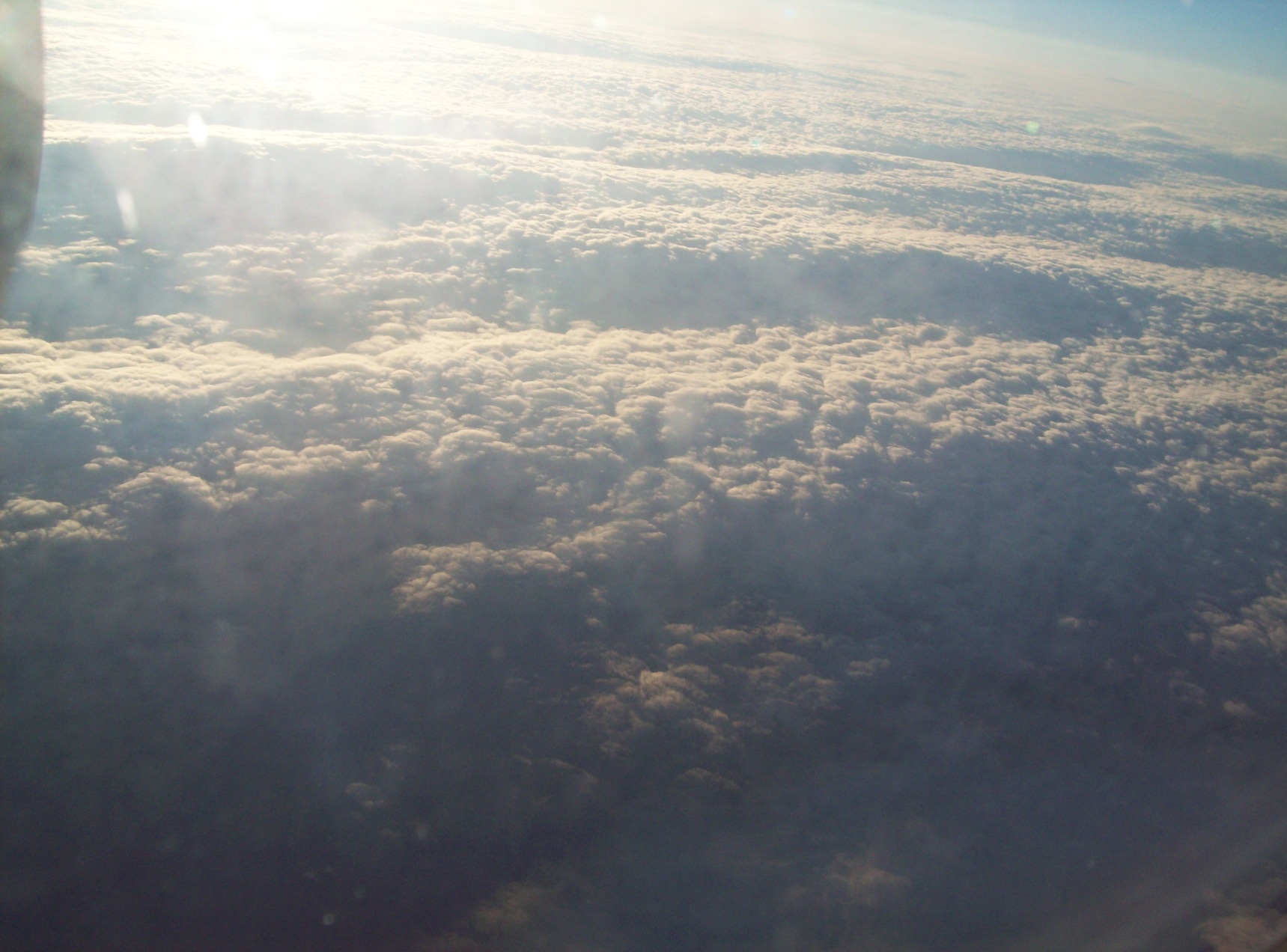 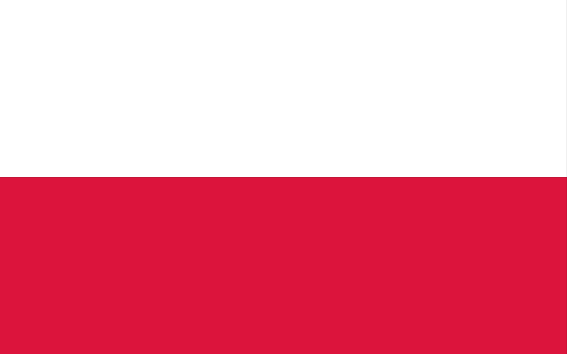 Dziękujemy za obejrzenie naszej prezentacji!
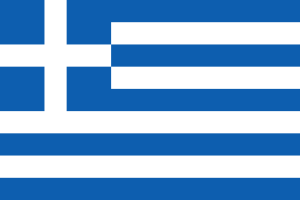